SADSDFE
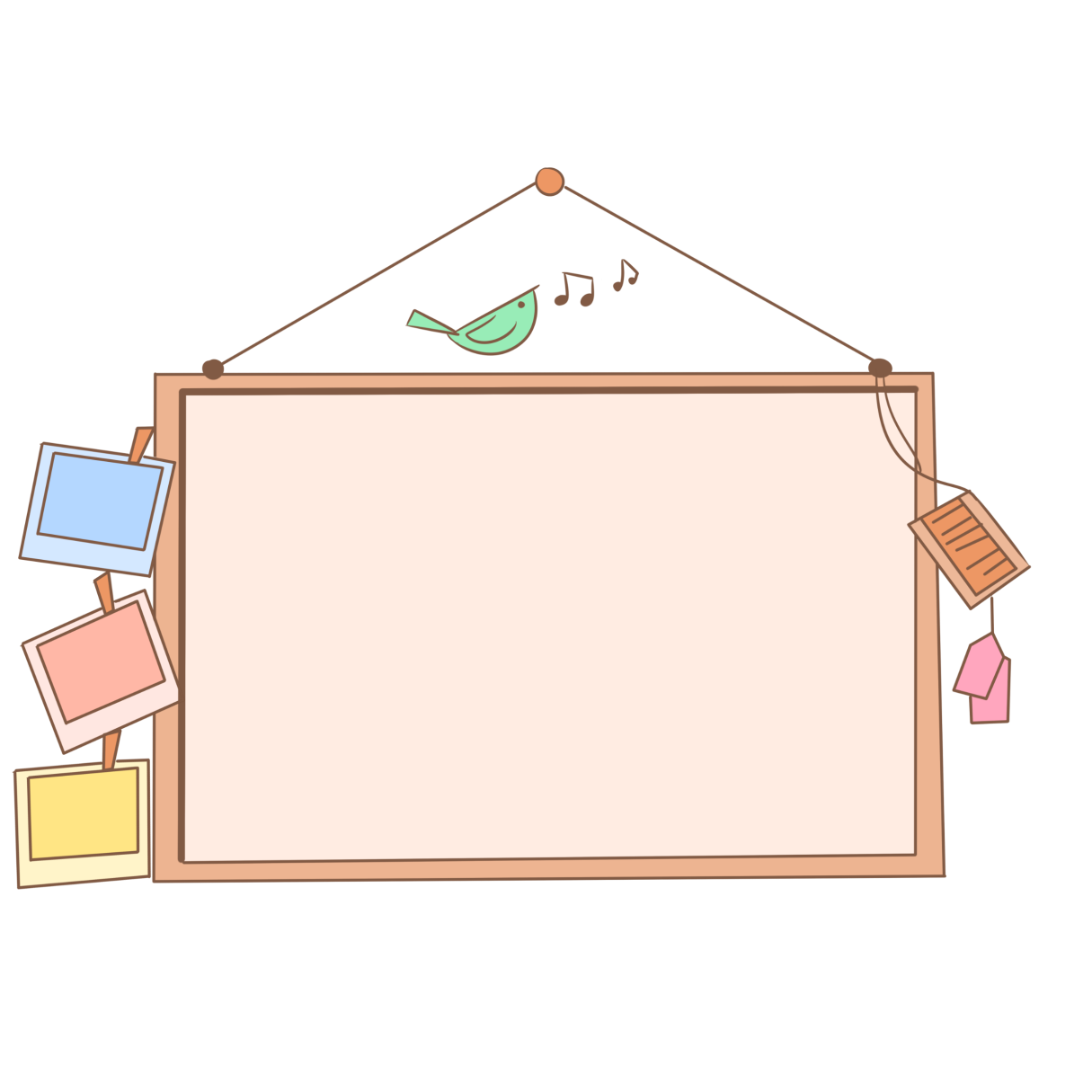 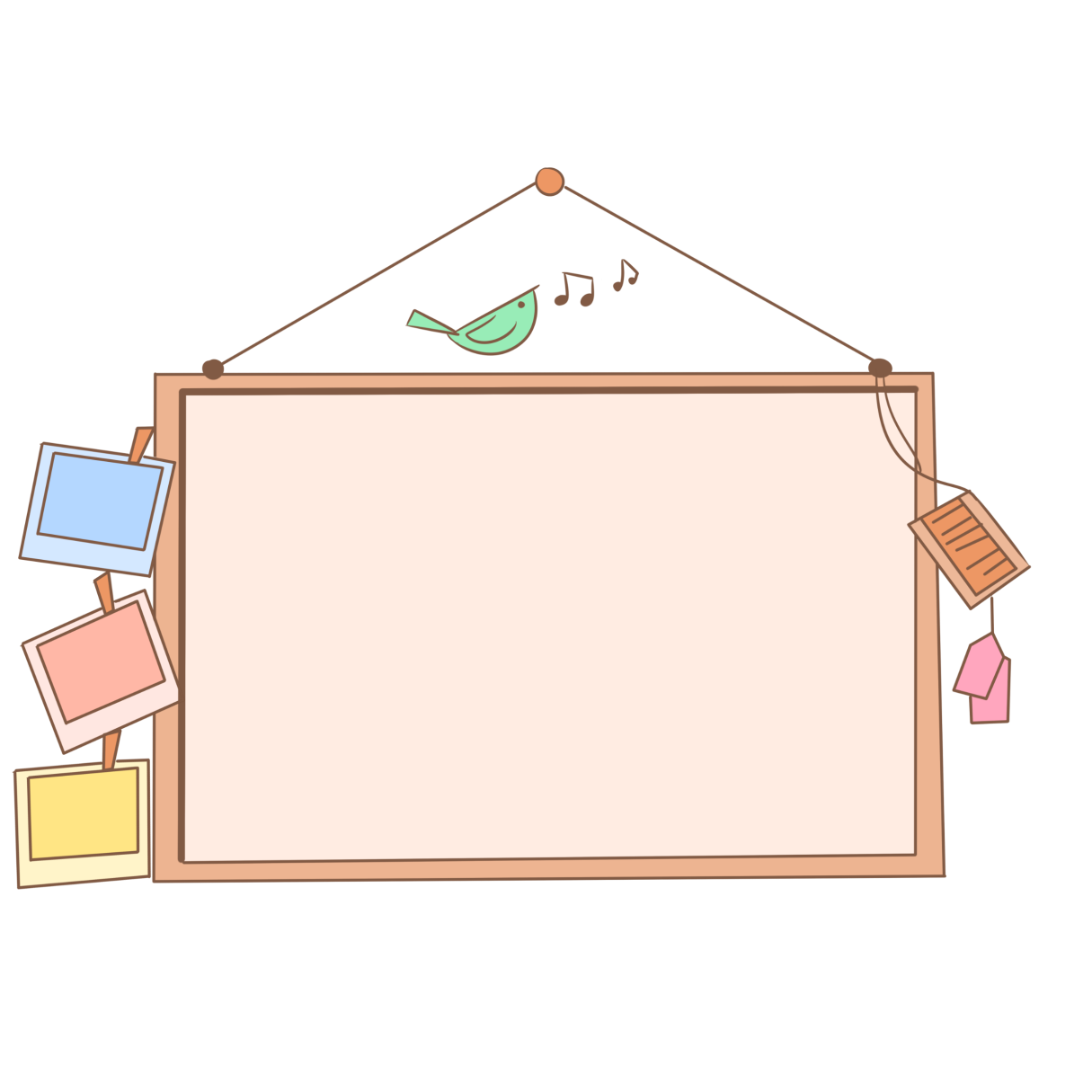 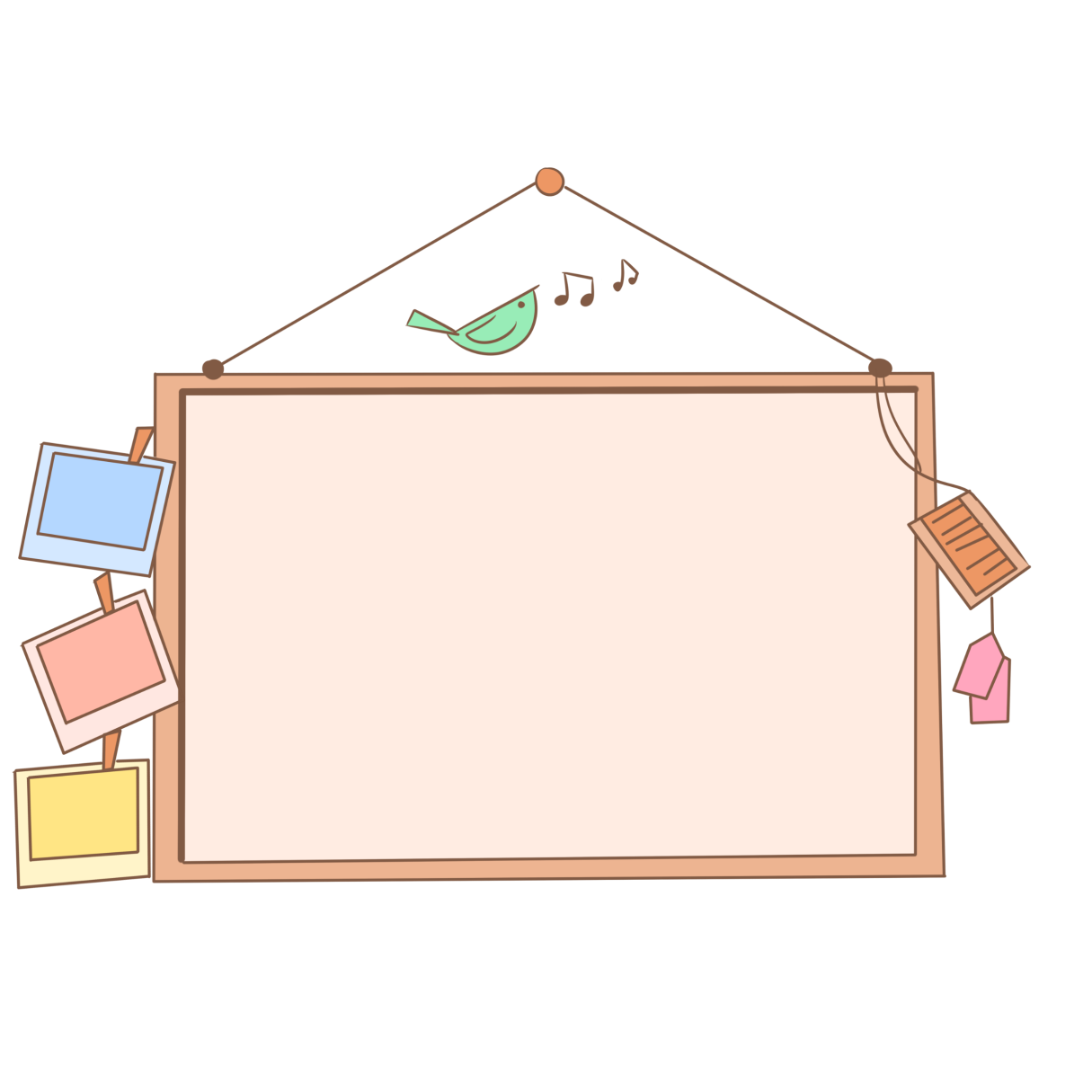 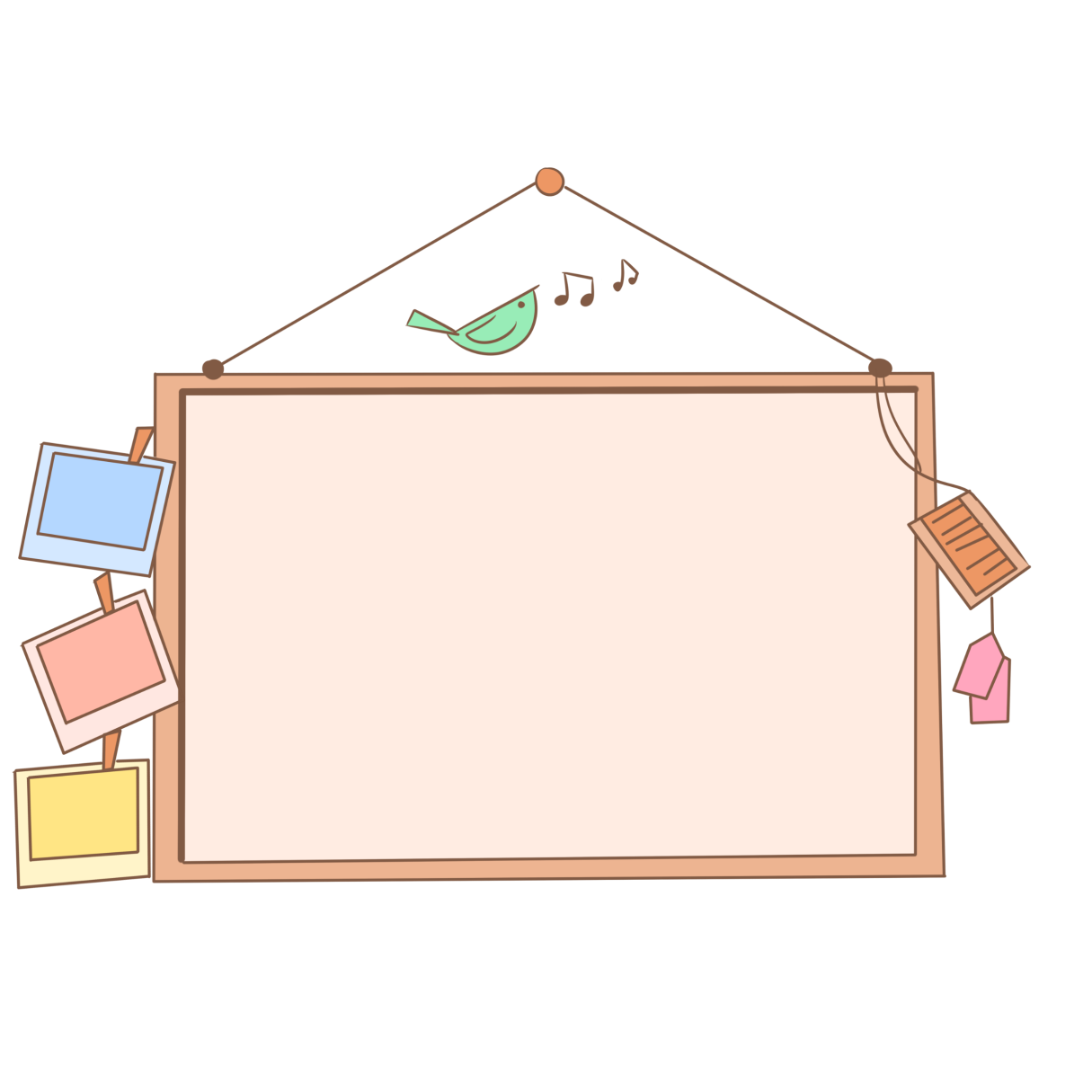 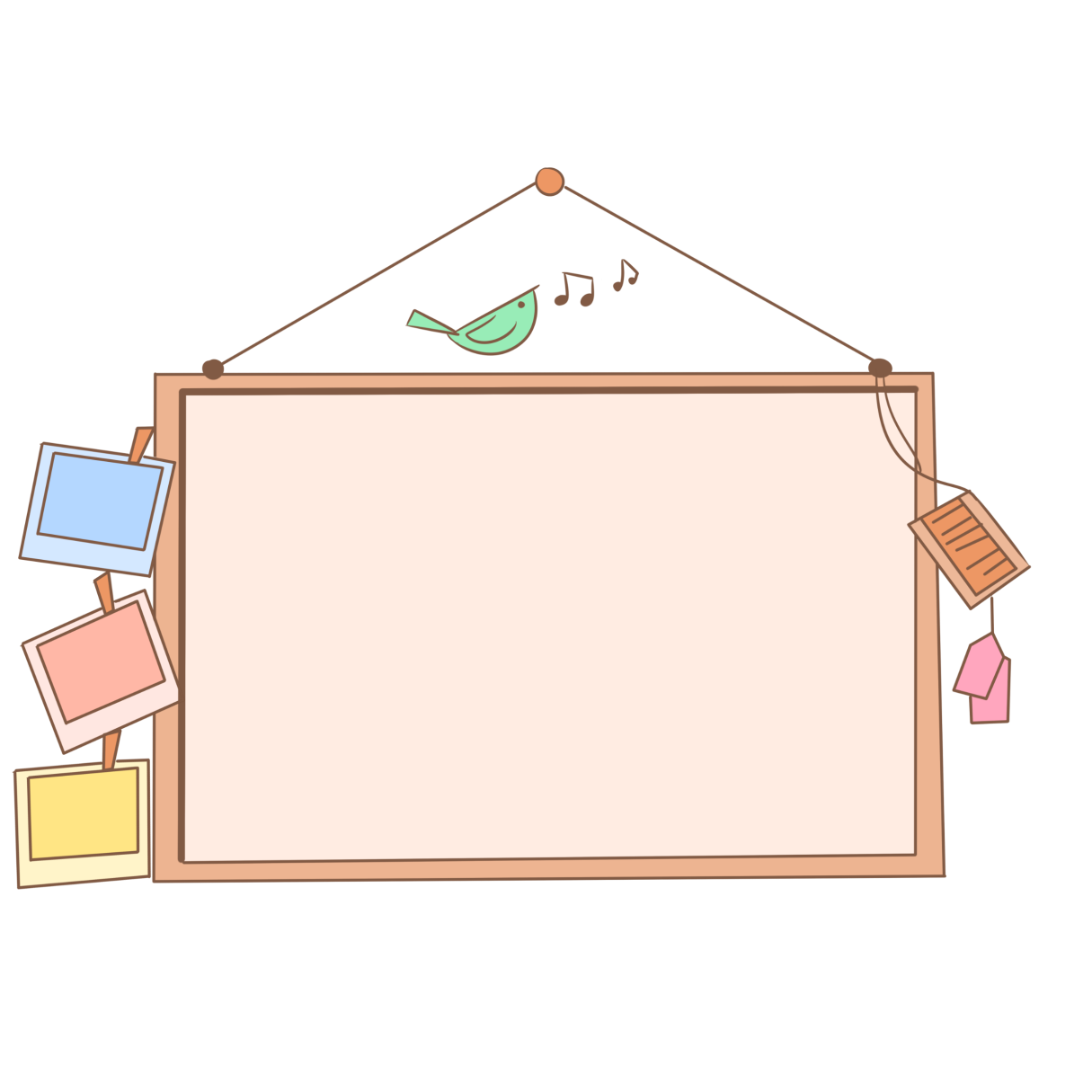 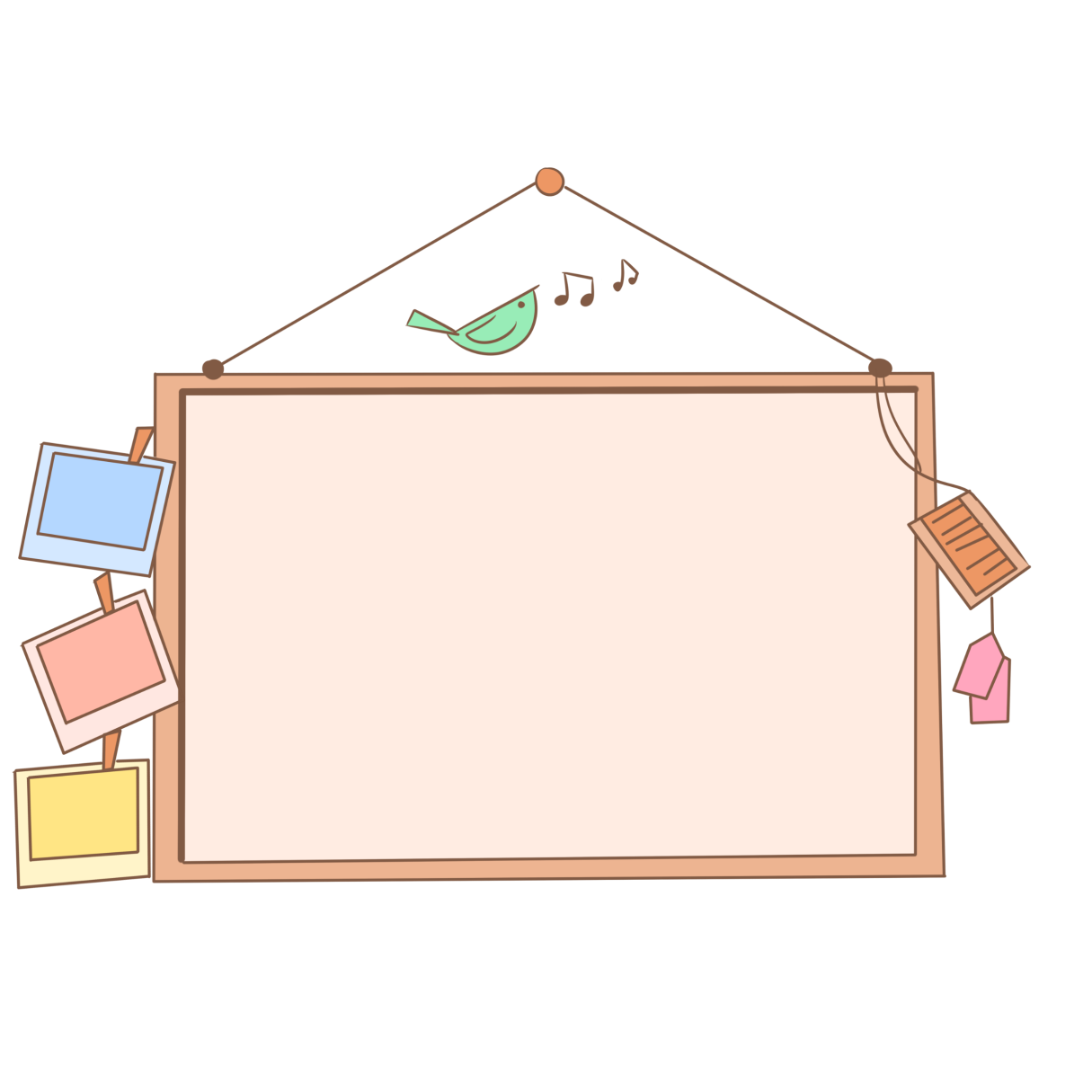 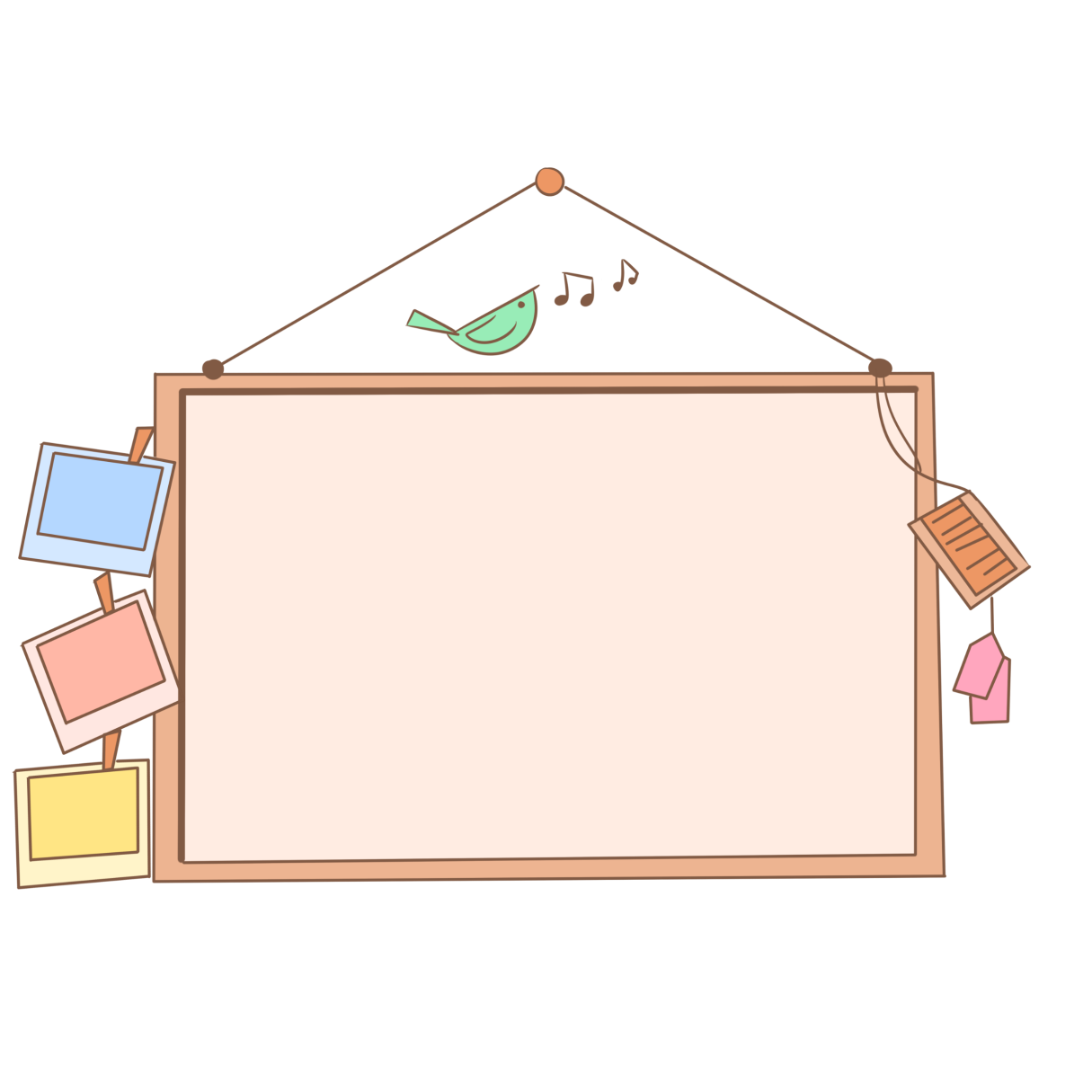 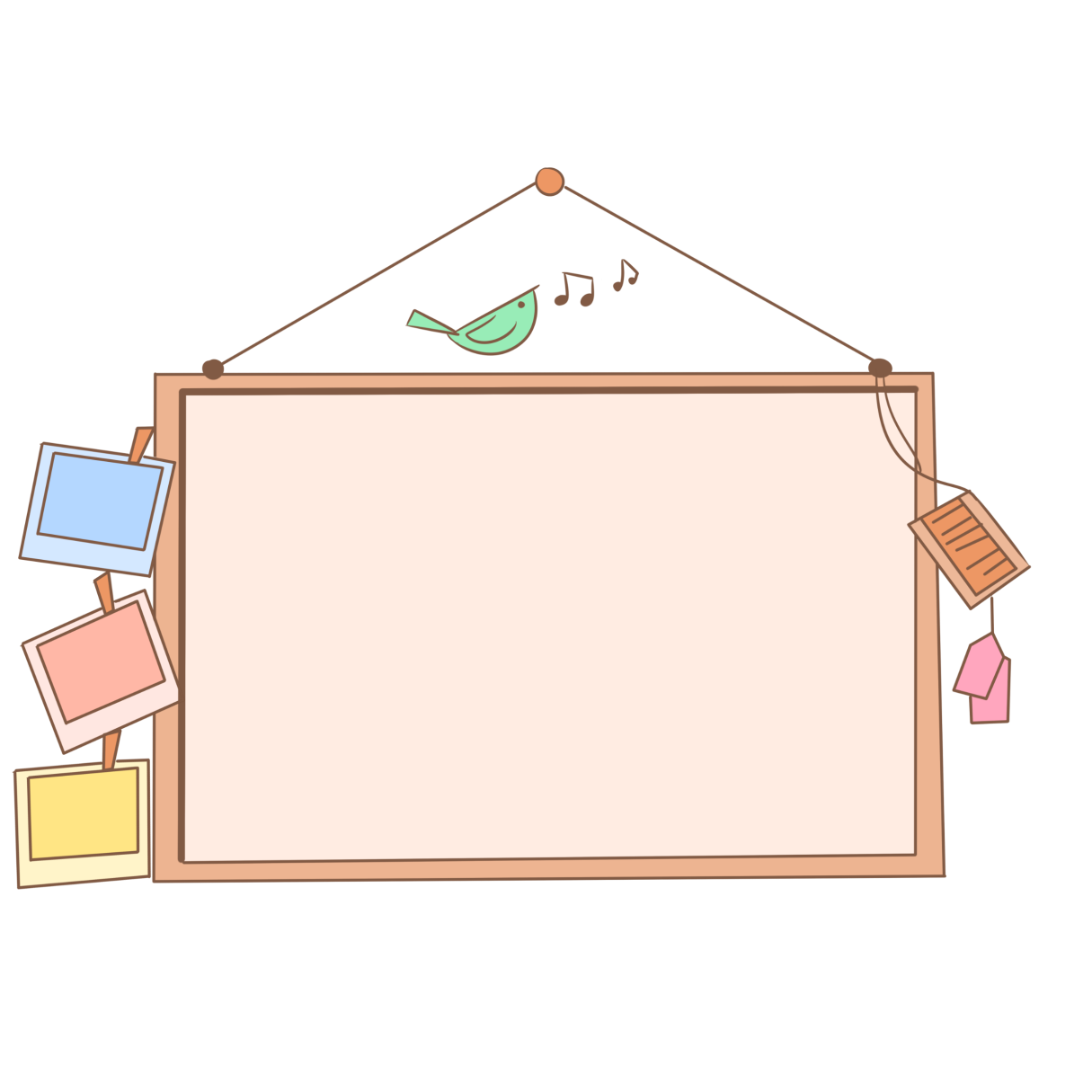 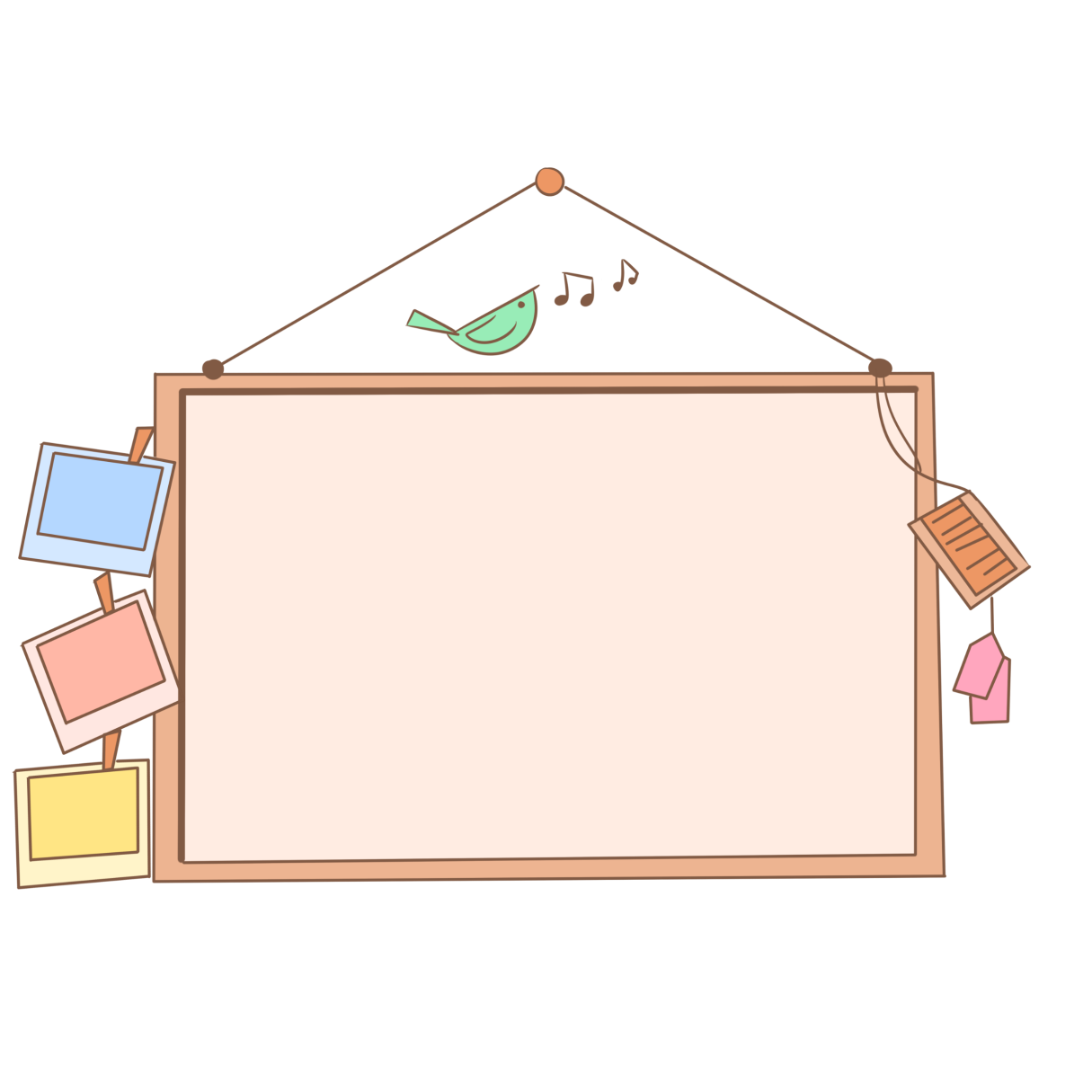 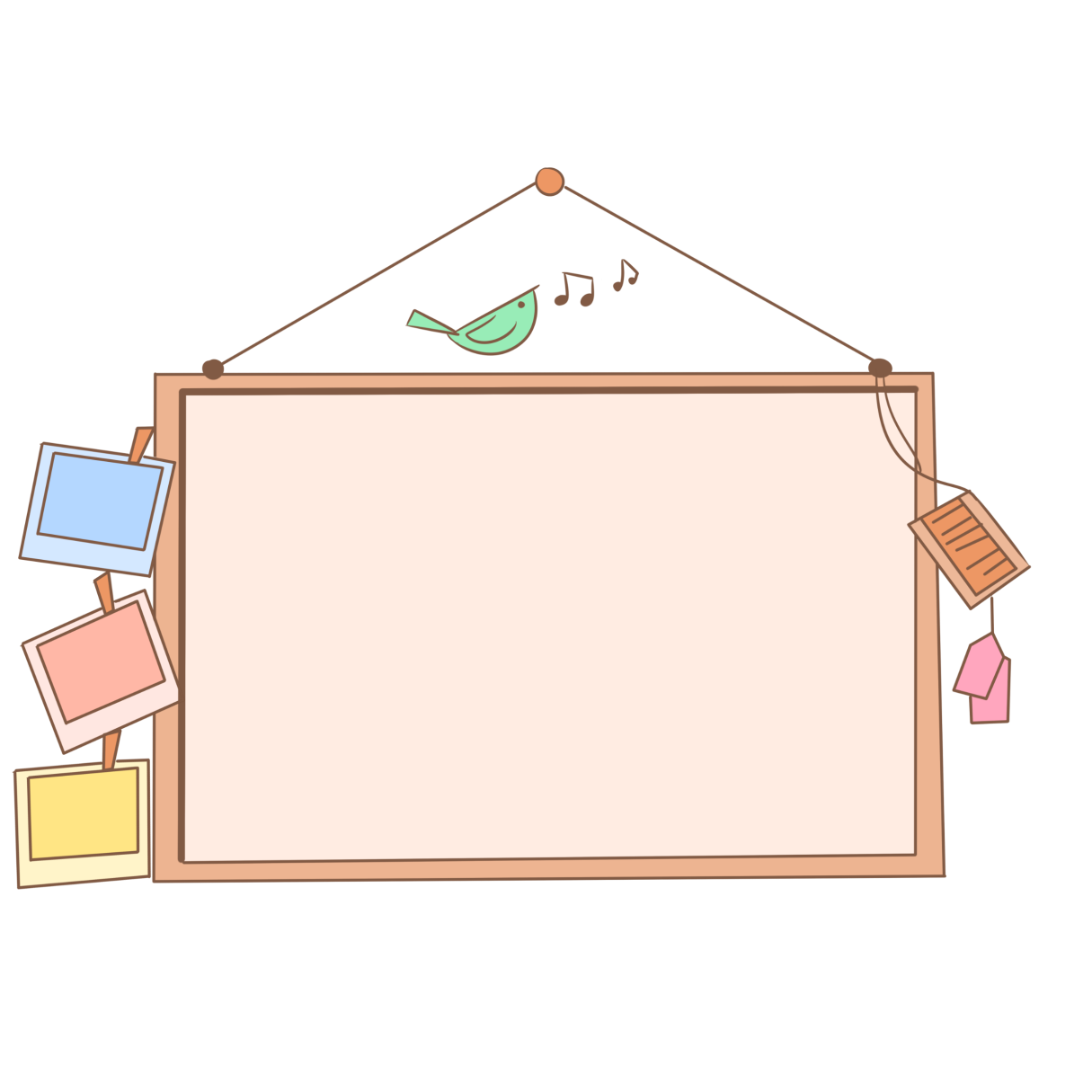 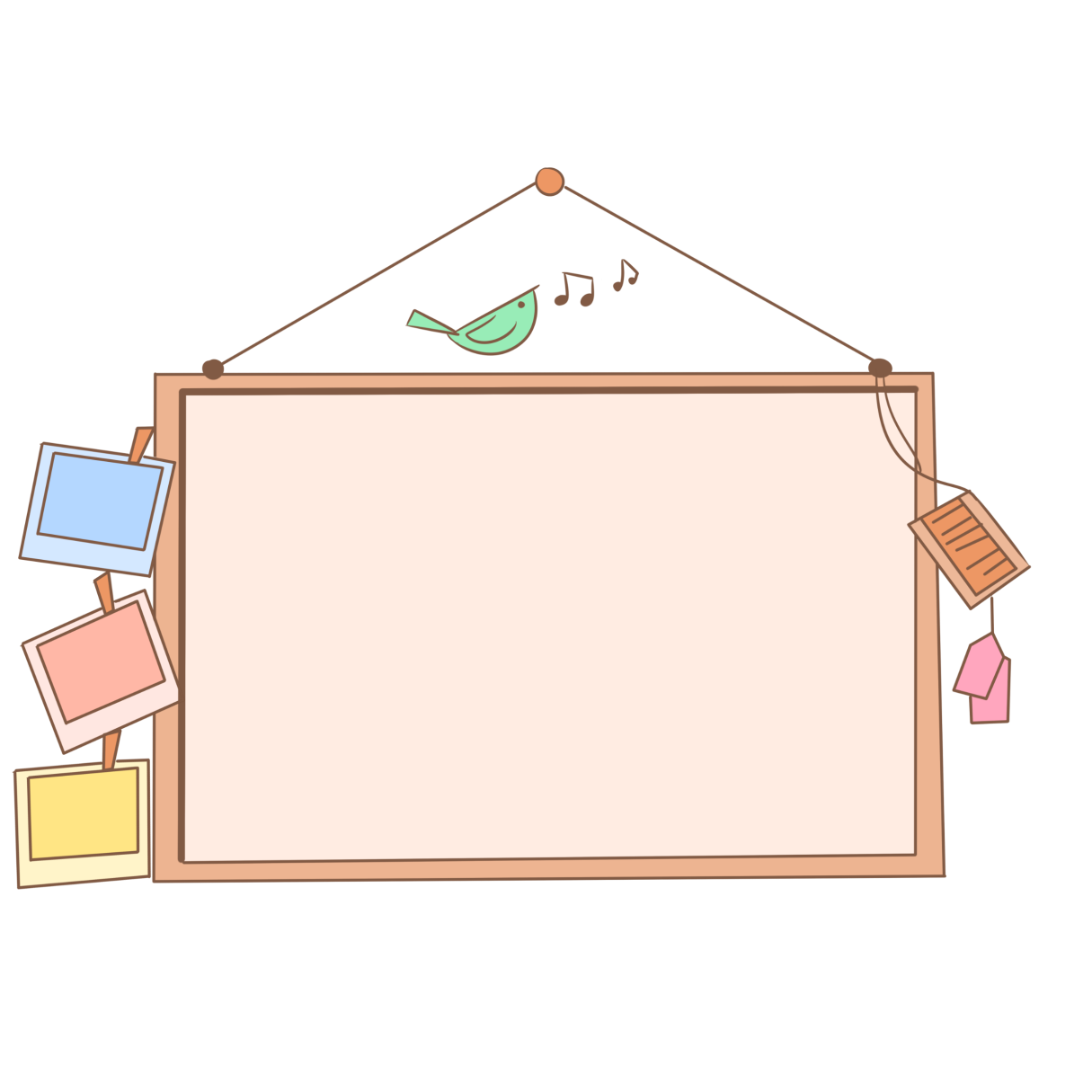 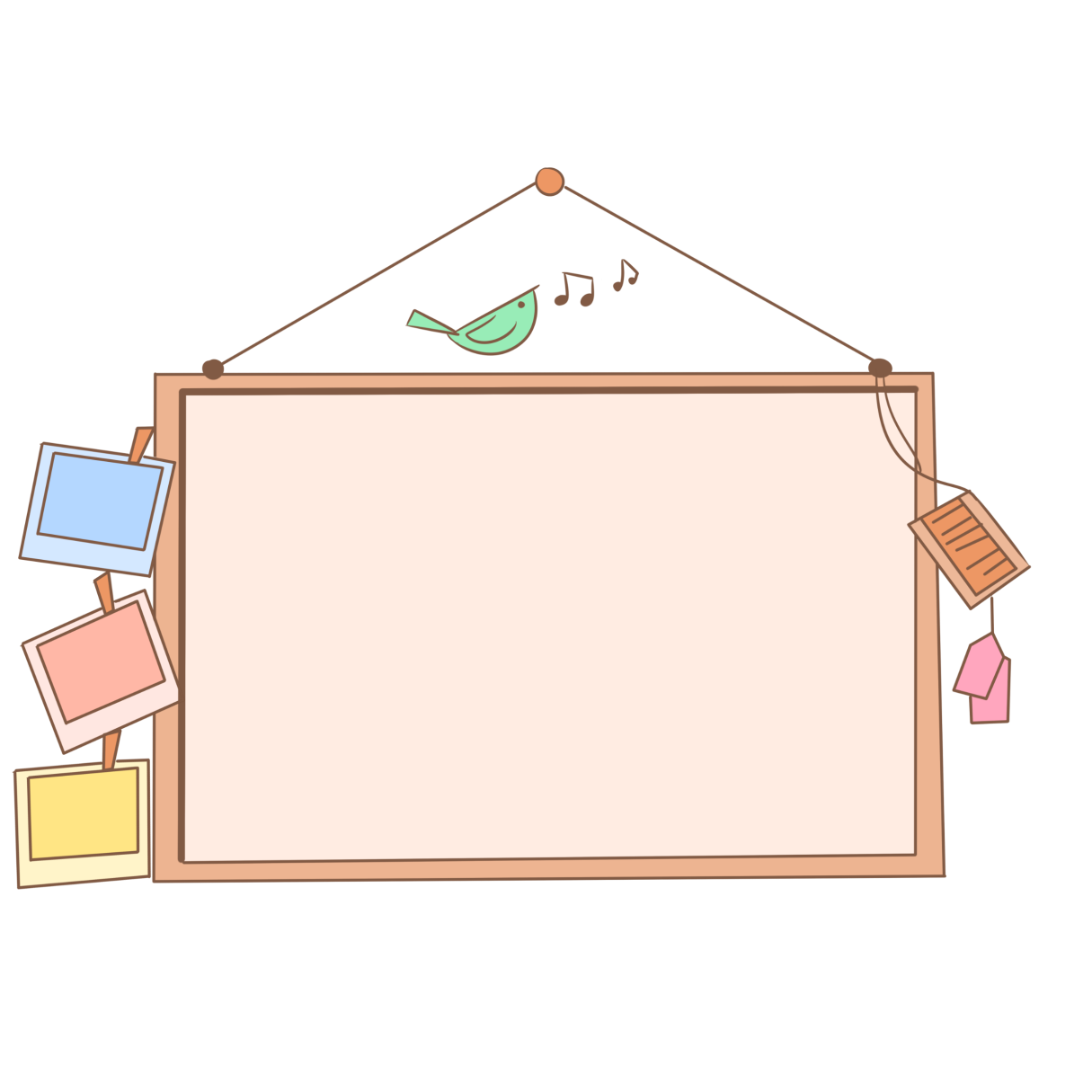 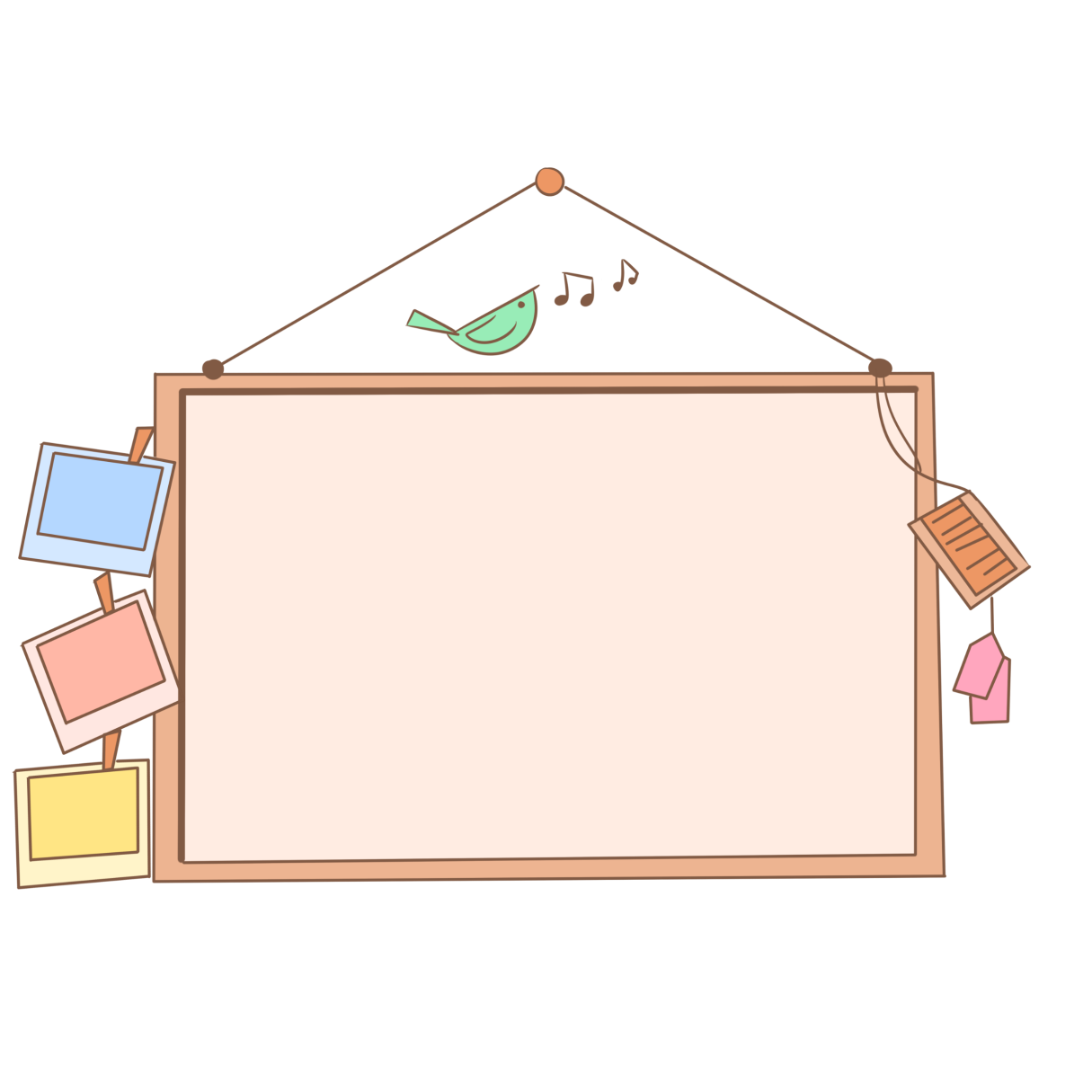 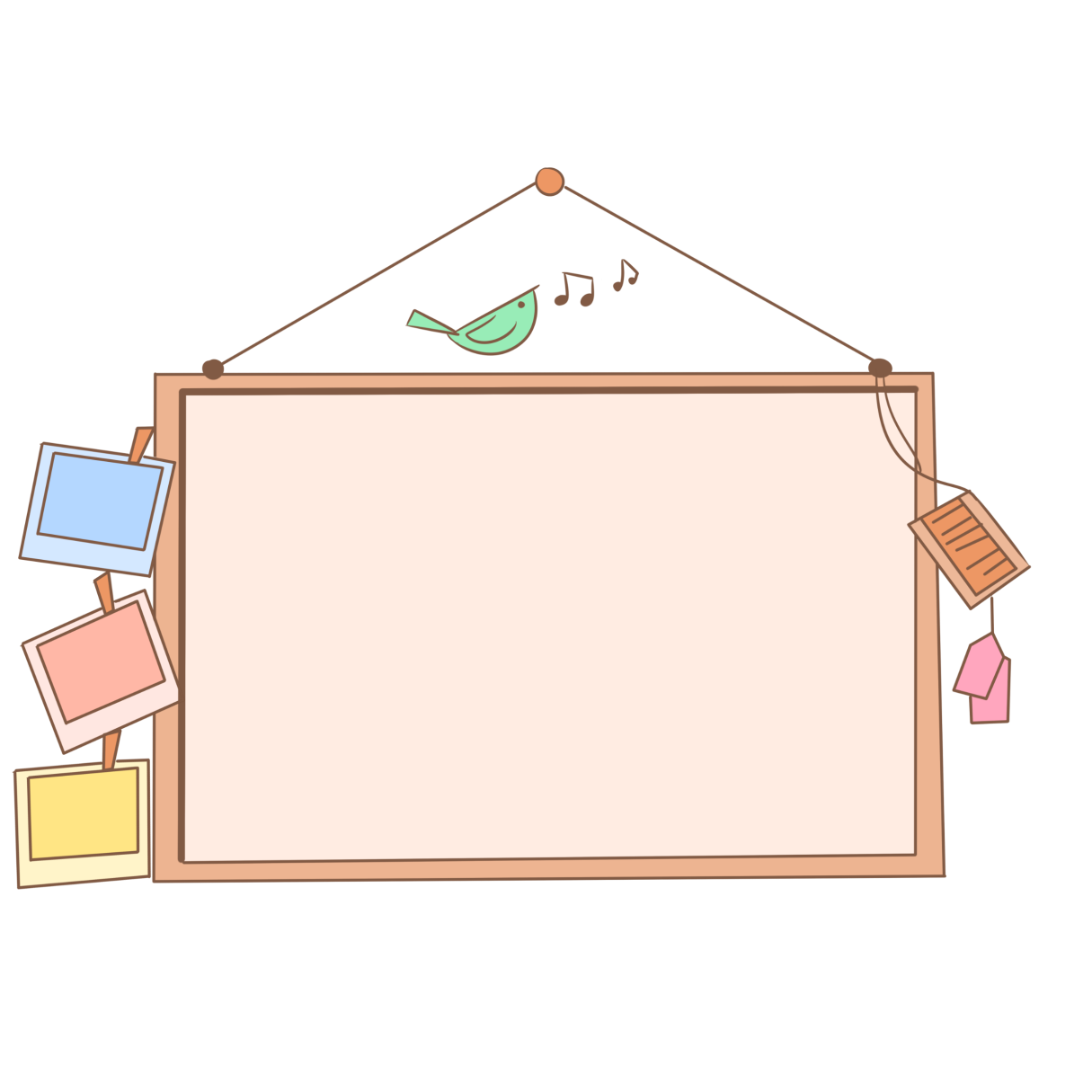 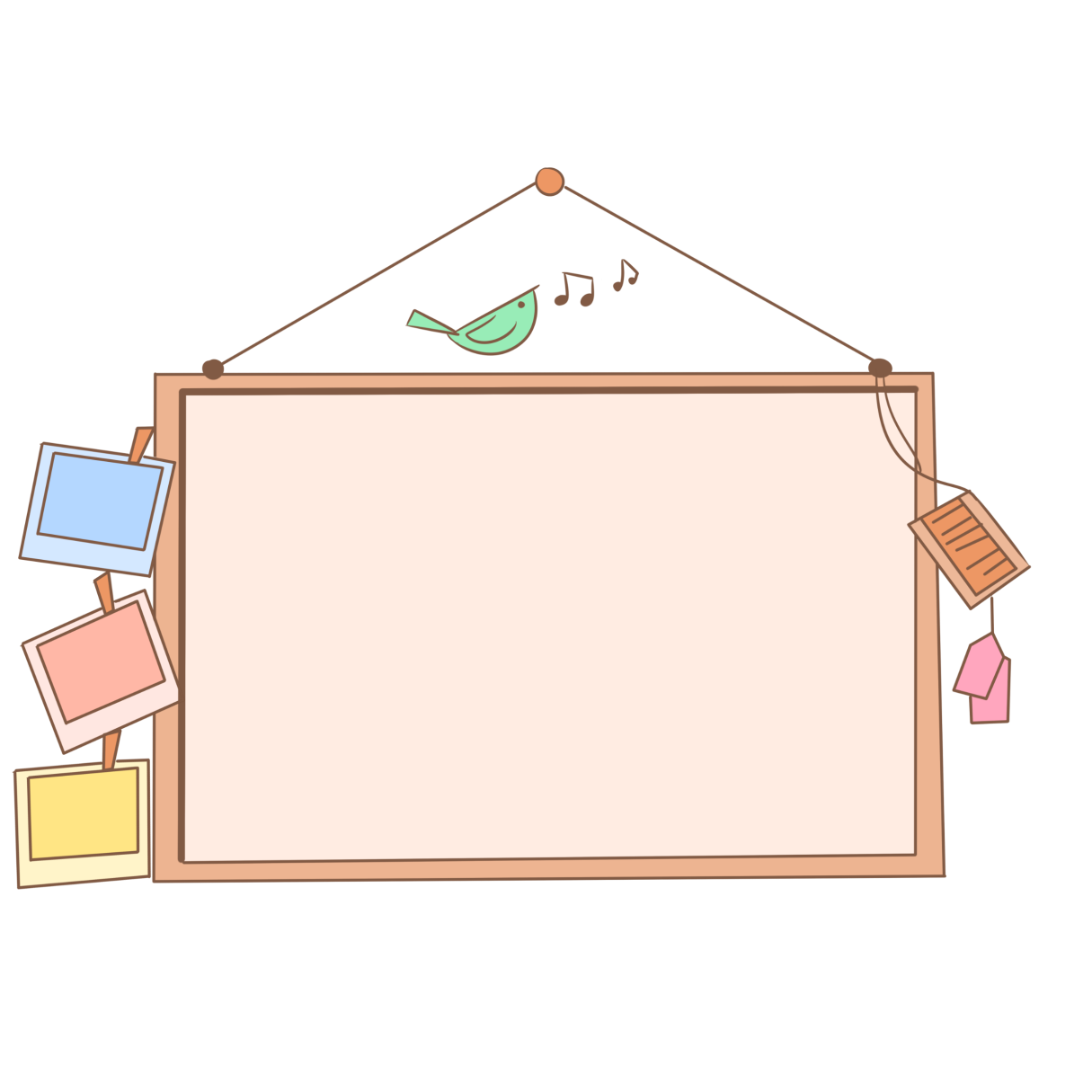 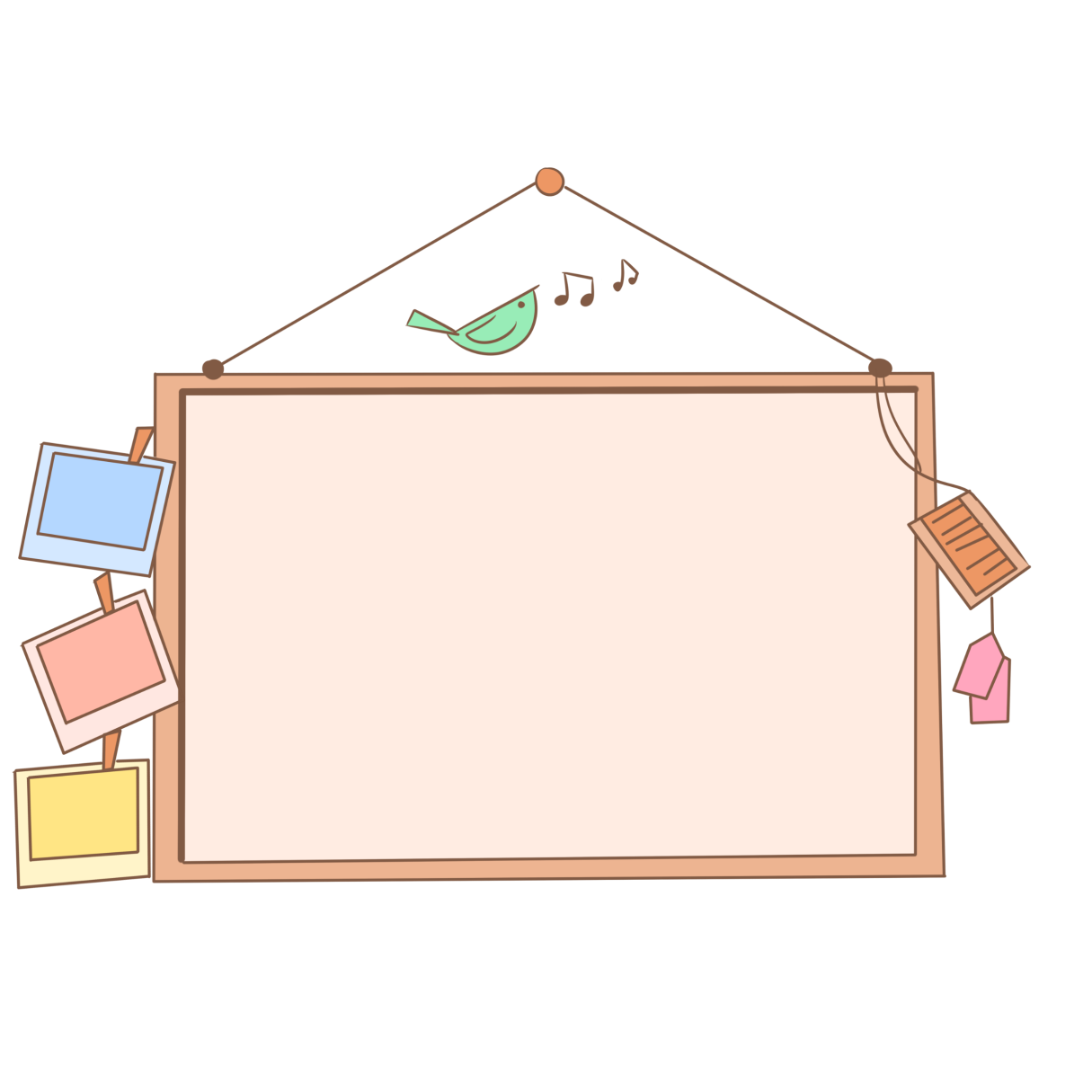 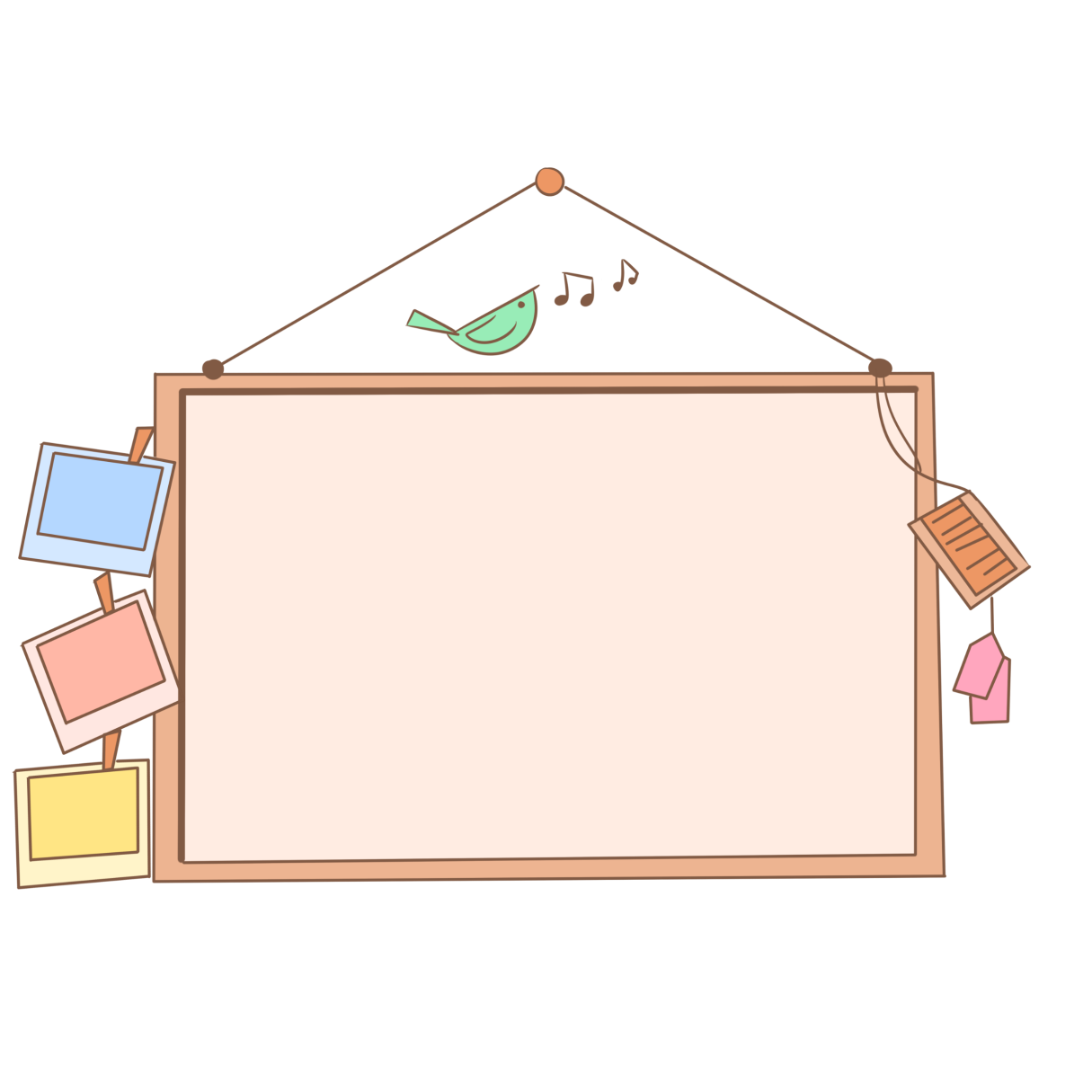 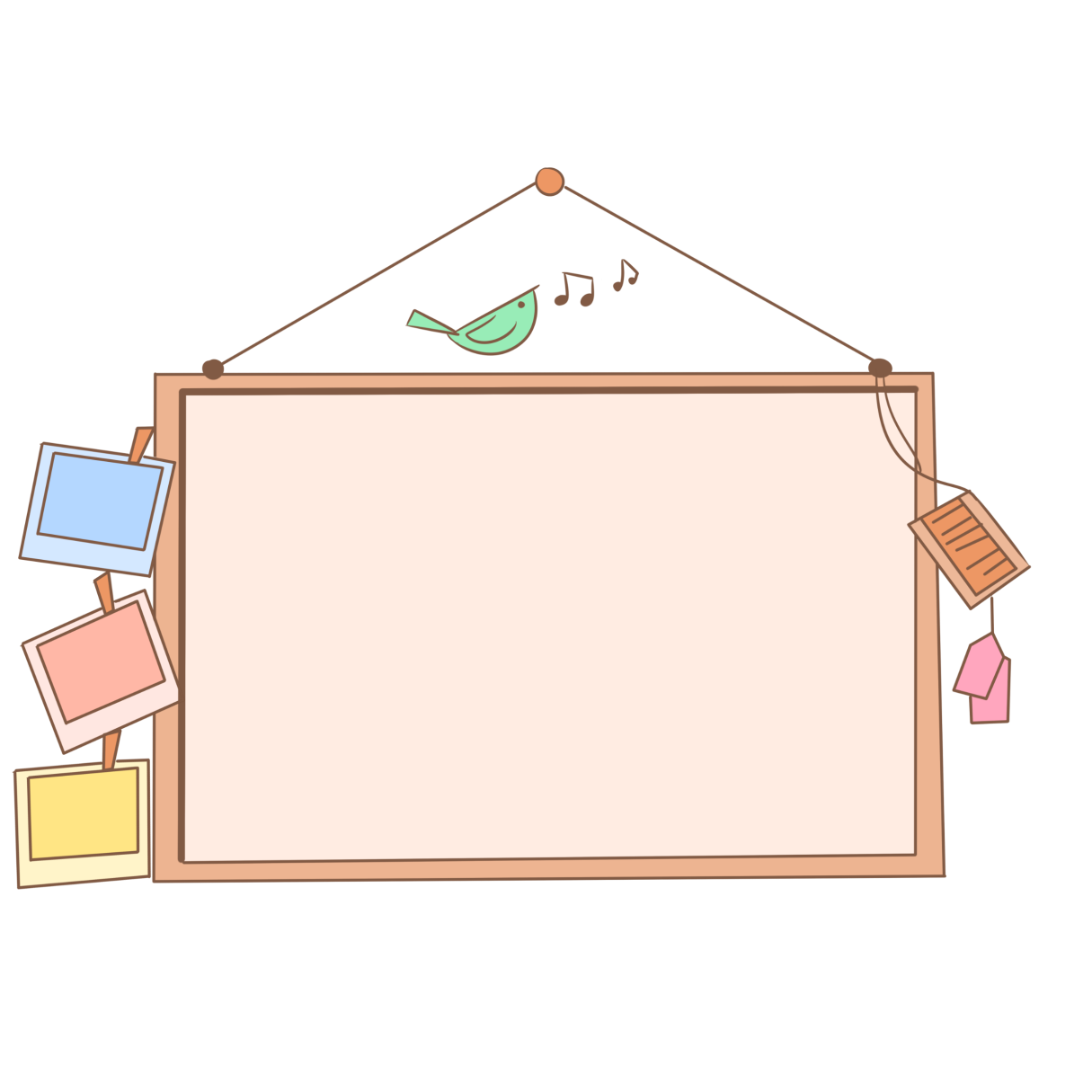 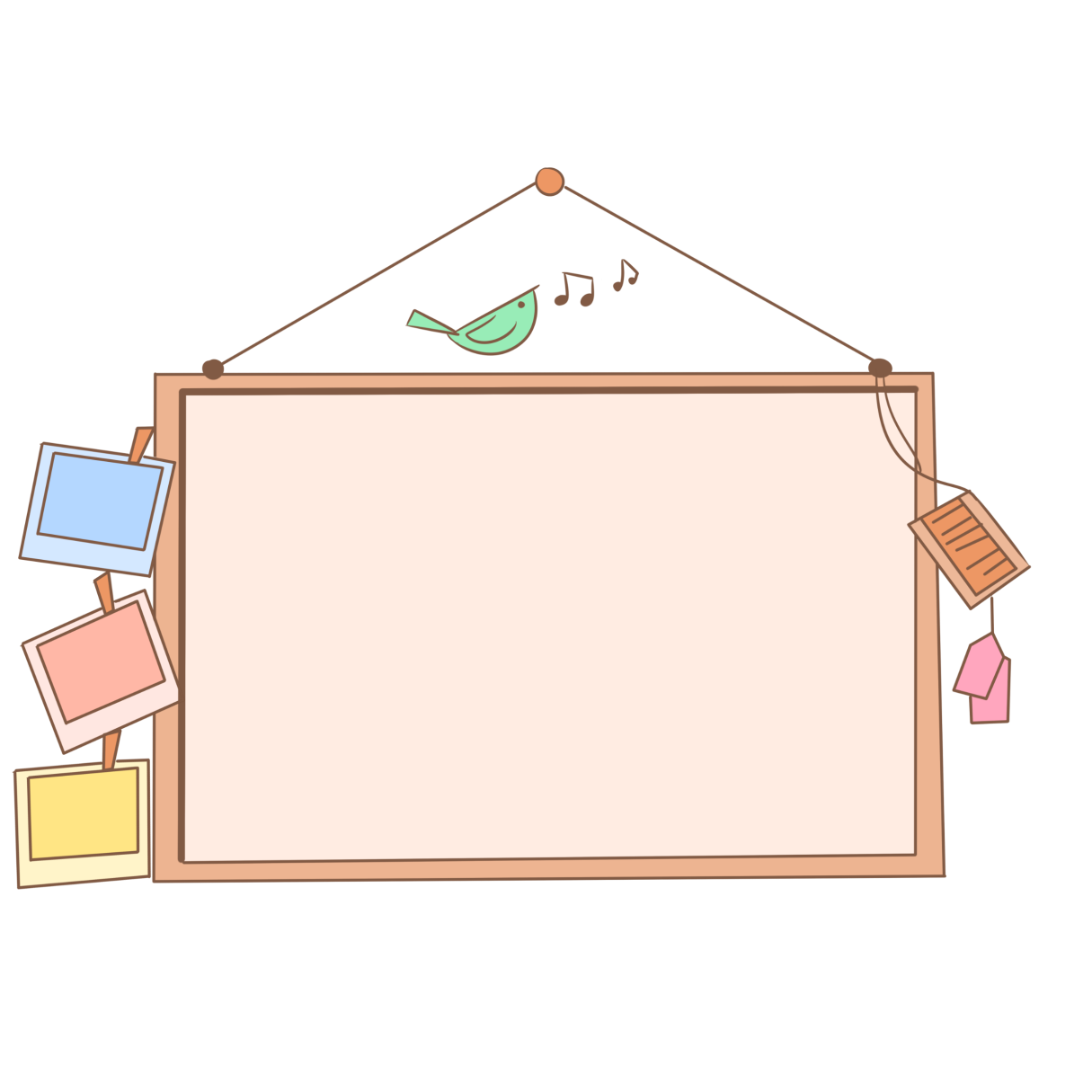 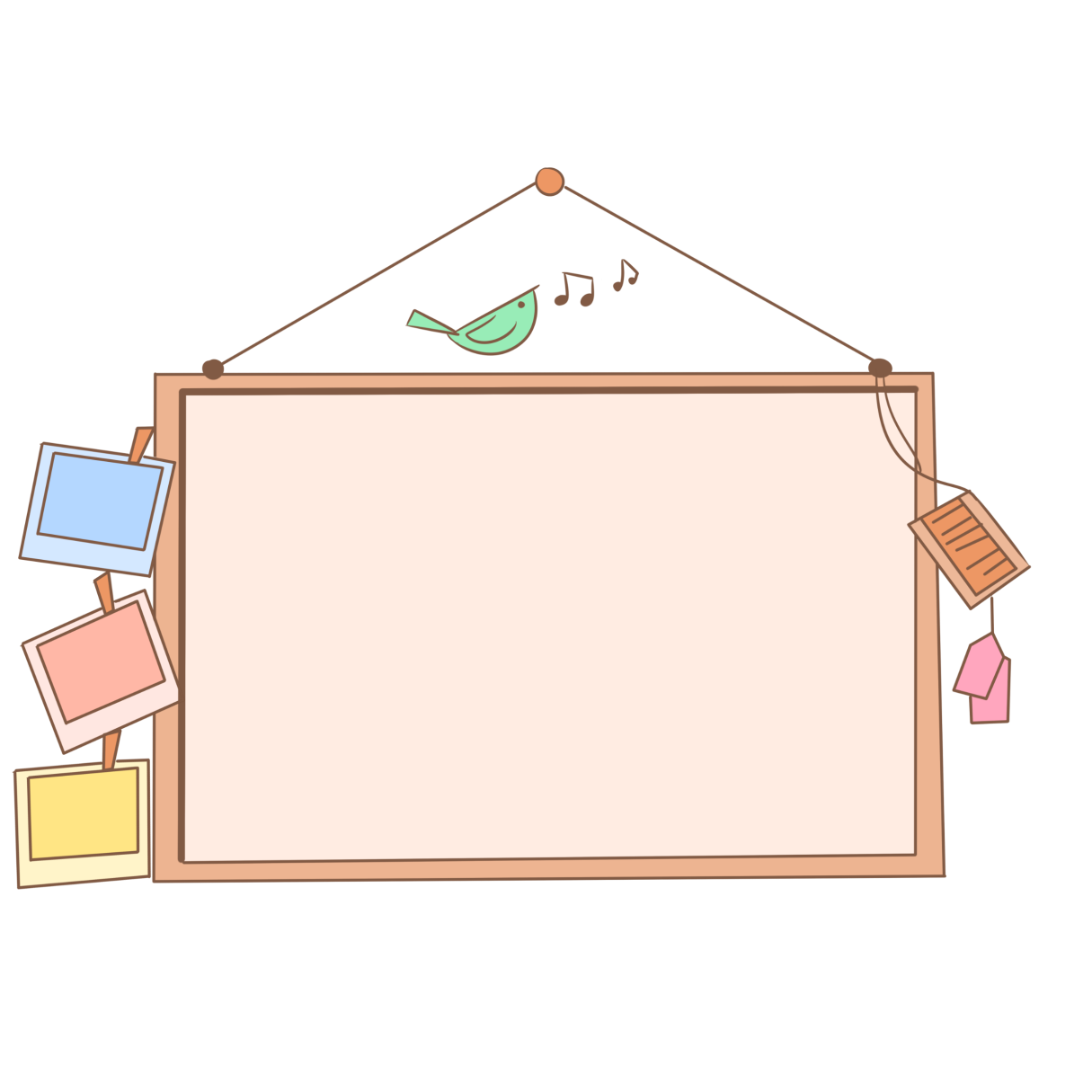 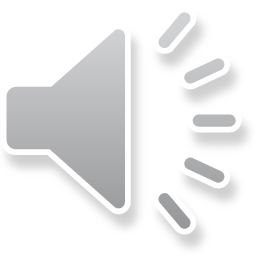 Vũ Đức Nguyên
Tạ Thanh Thuý
Vũ Quang
Minh
Hồ Minh Quân
Nguyễn Phong
Tân
Nguyễn Minh 
Tùng
Hà Anh Minh
Nguyễn Minh
Chiến Thắng
Phùng Hoàng
Hải Yến
Lều Thị Kim
Ngân
Nguyễn Thị 
Như ý
Dương Kiều
Như
Nguyễn Thị
Hồng Thắm
Nguyễn Hải
Yến
Nguyễn Thị
Trà My
Nguyễn Thị
Bích Ngọc
Trình Năng
Nguyên
Phạm Đức
Mạnh
Phạm Thu
Trang
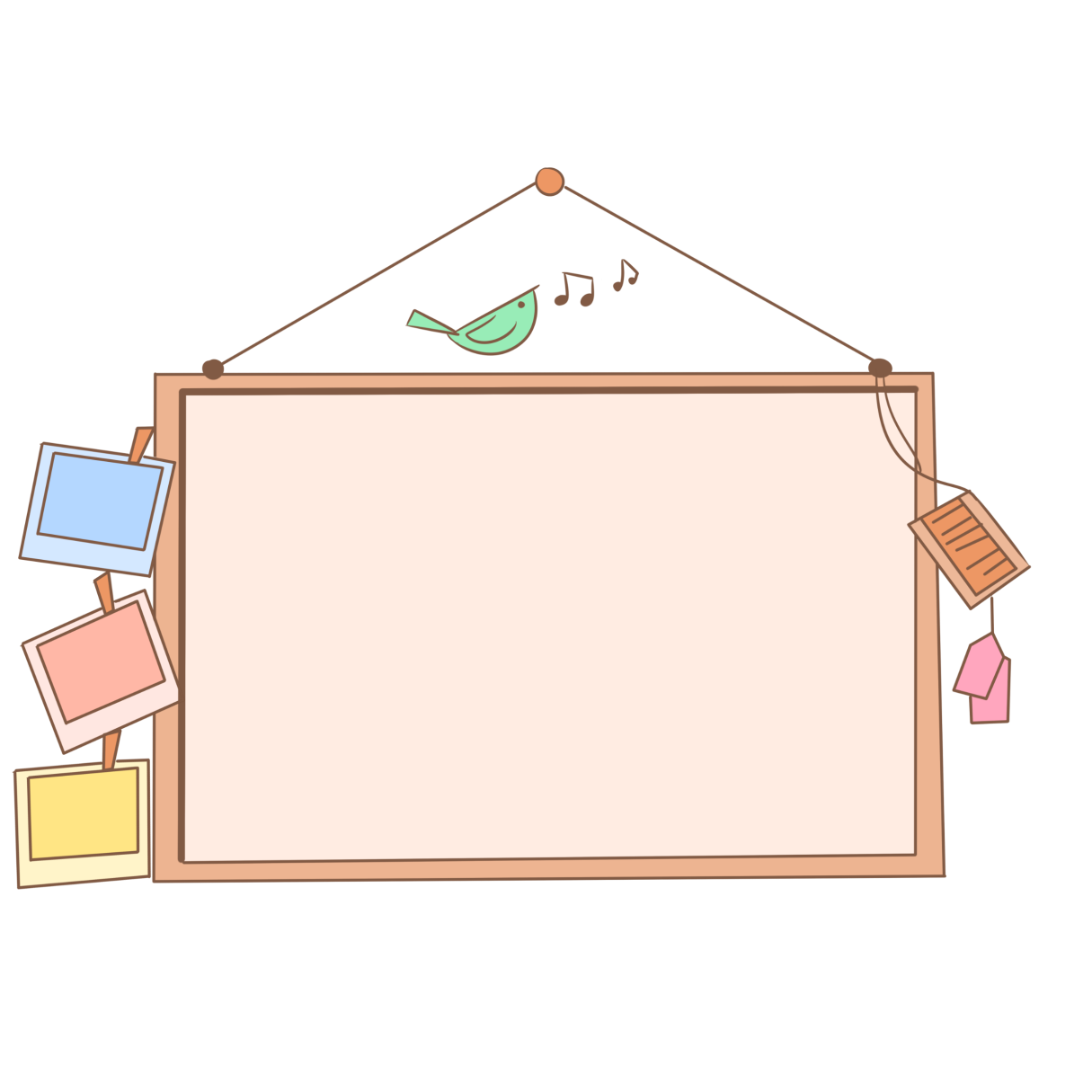 Vũ Thu Trang
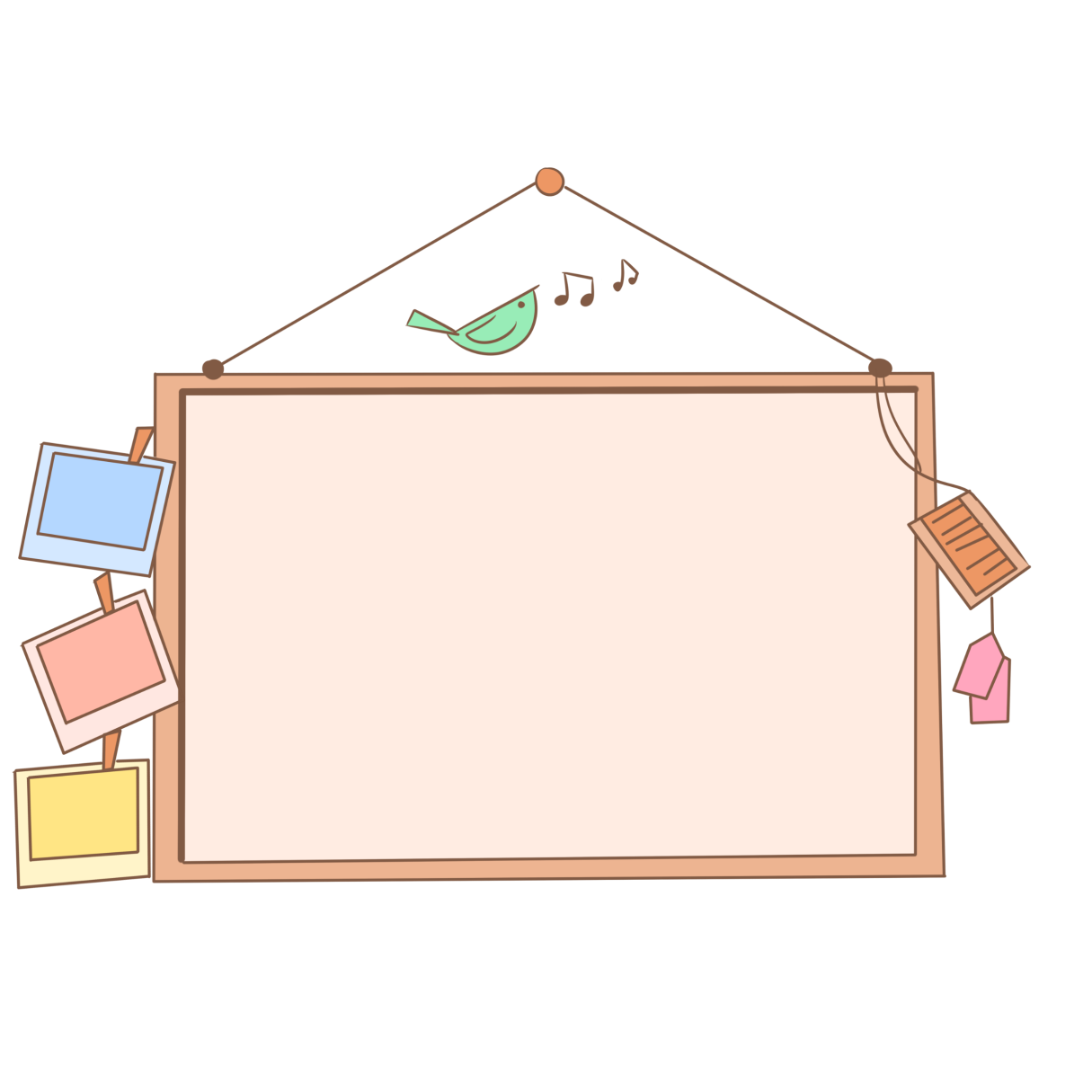 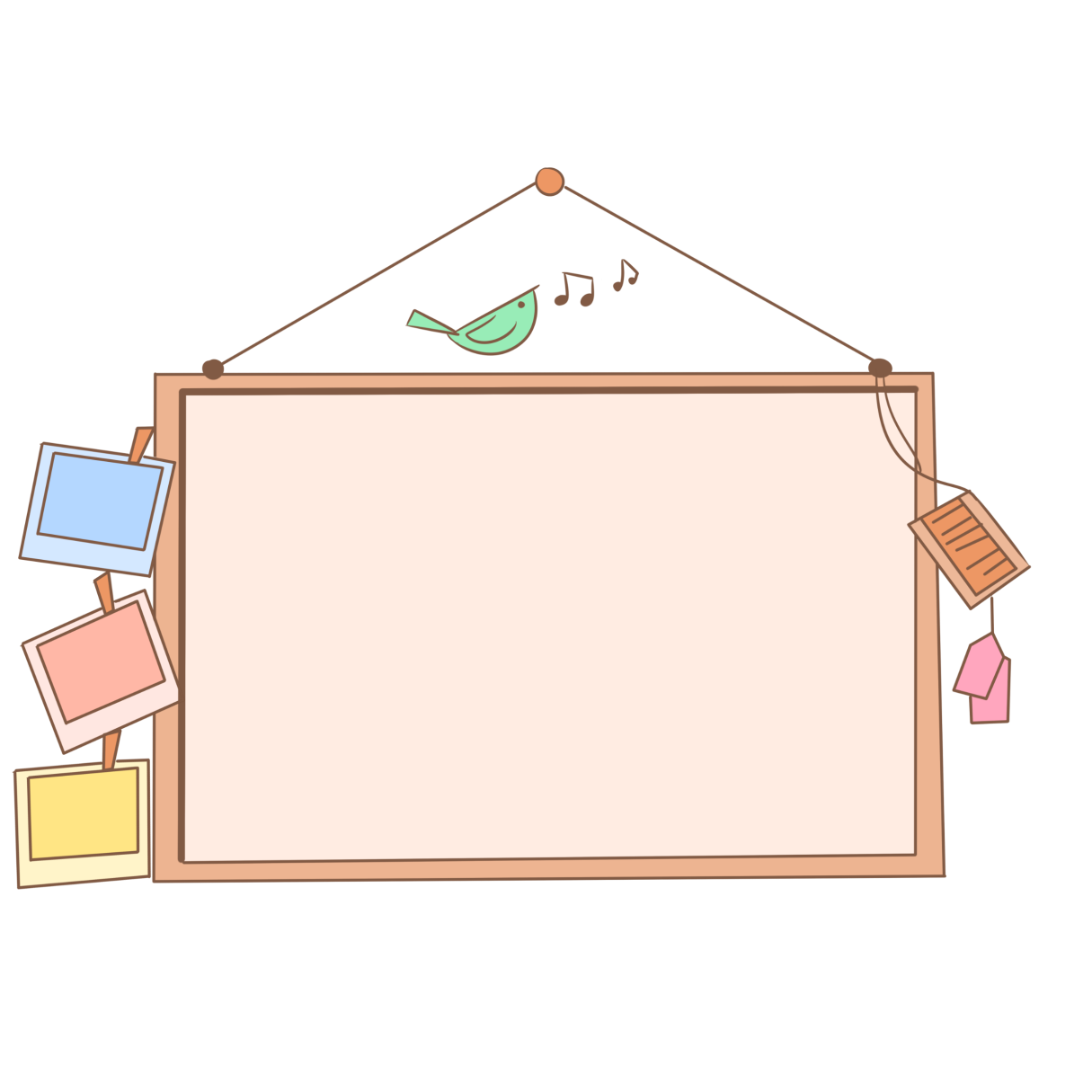 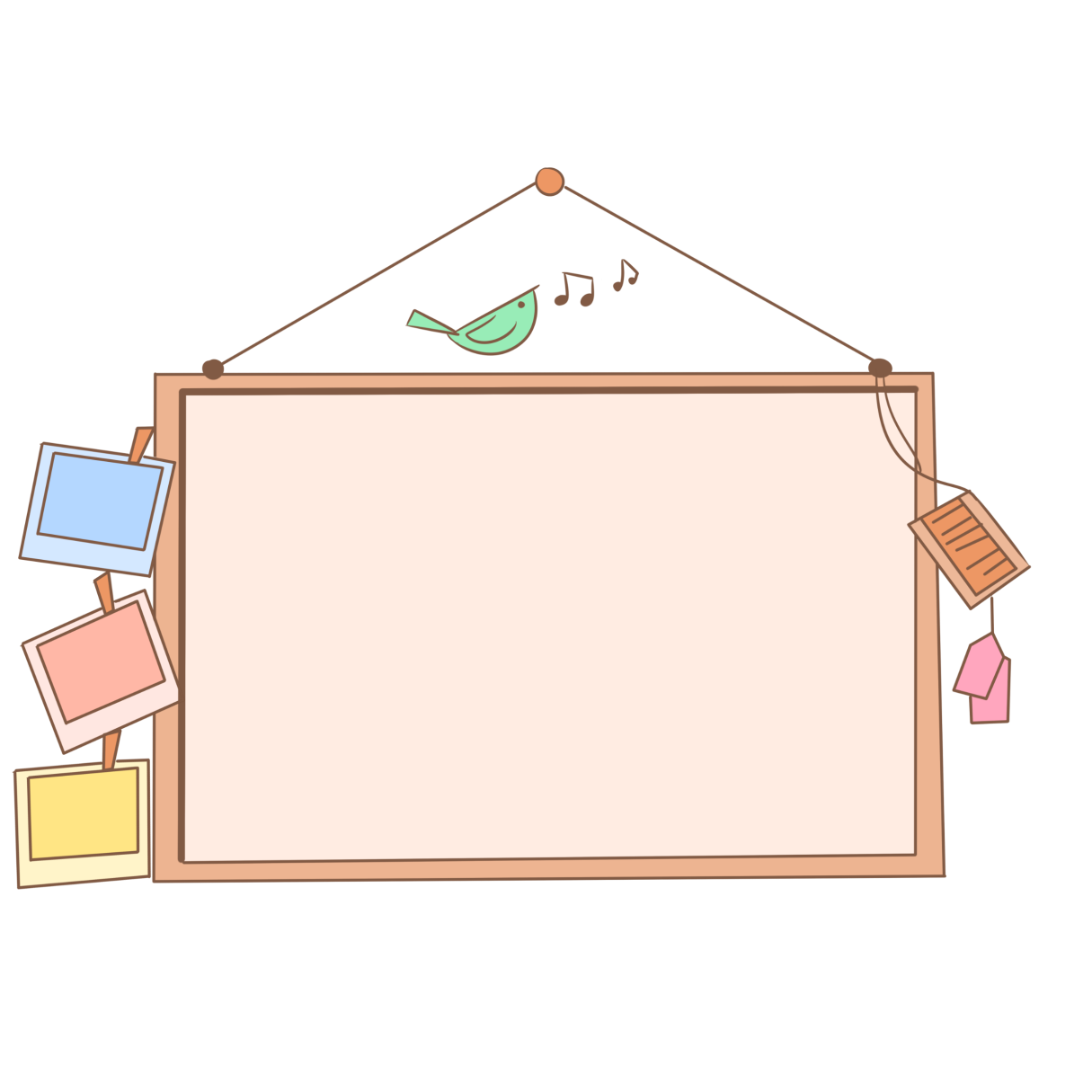 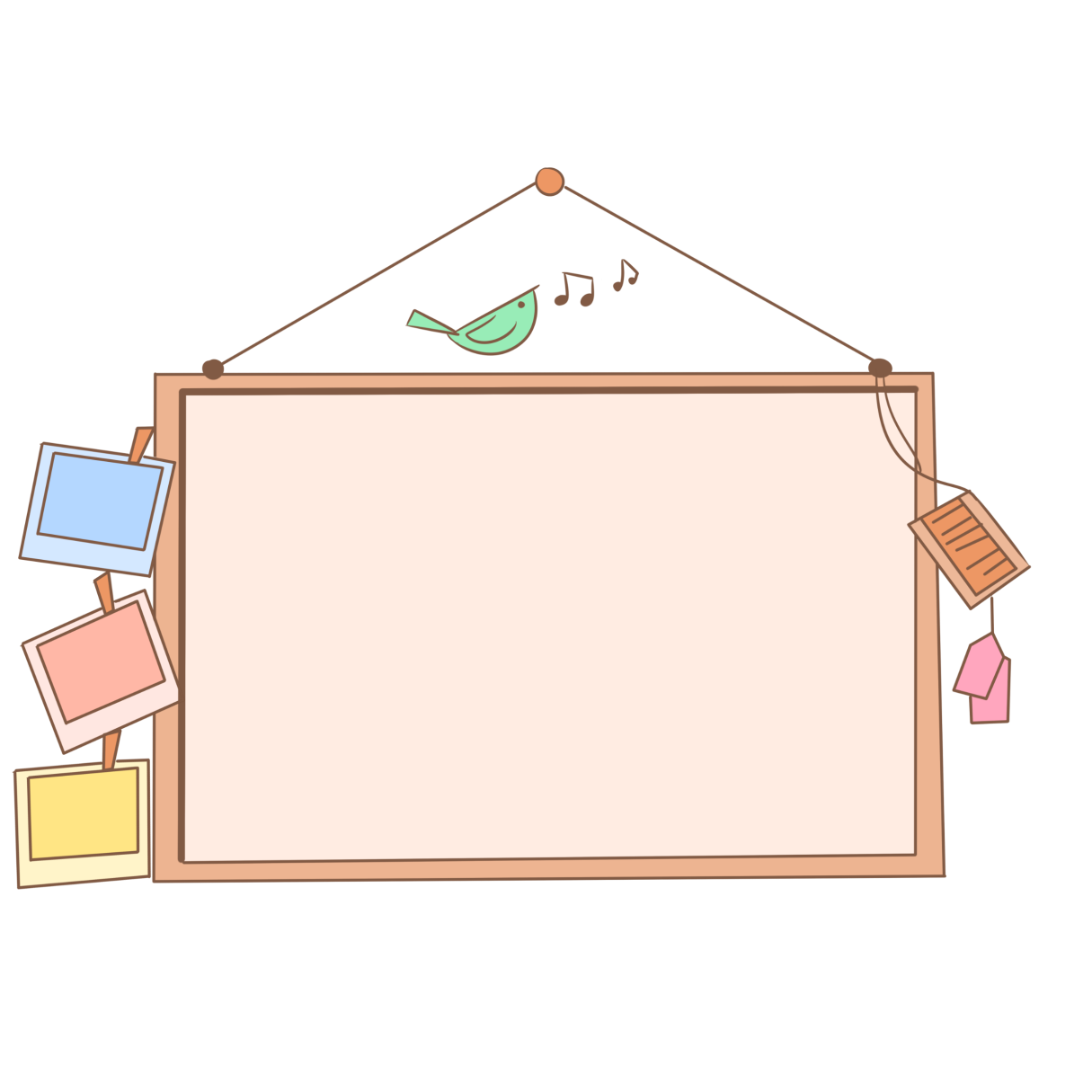 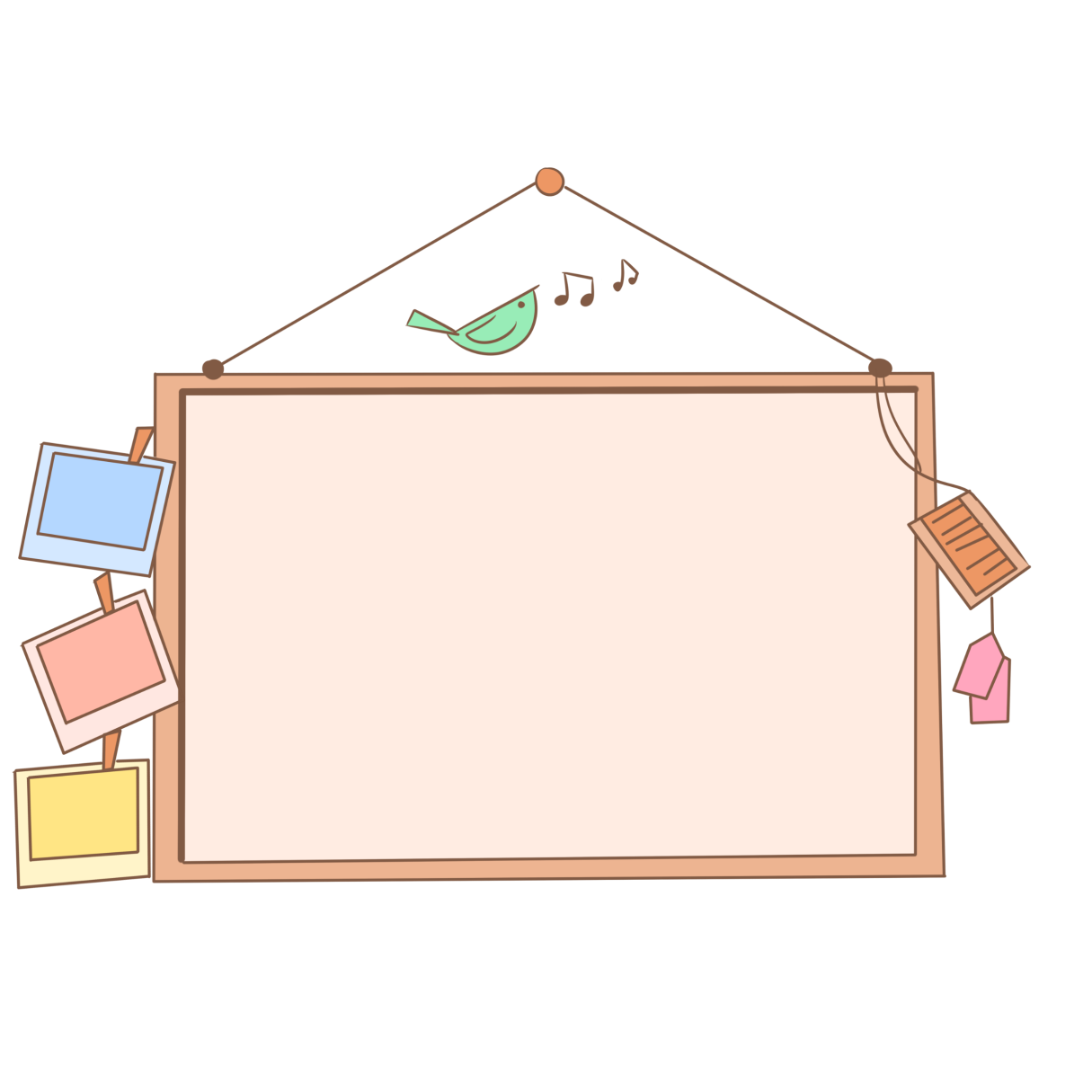 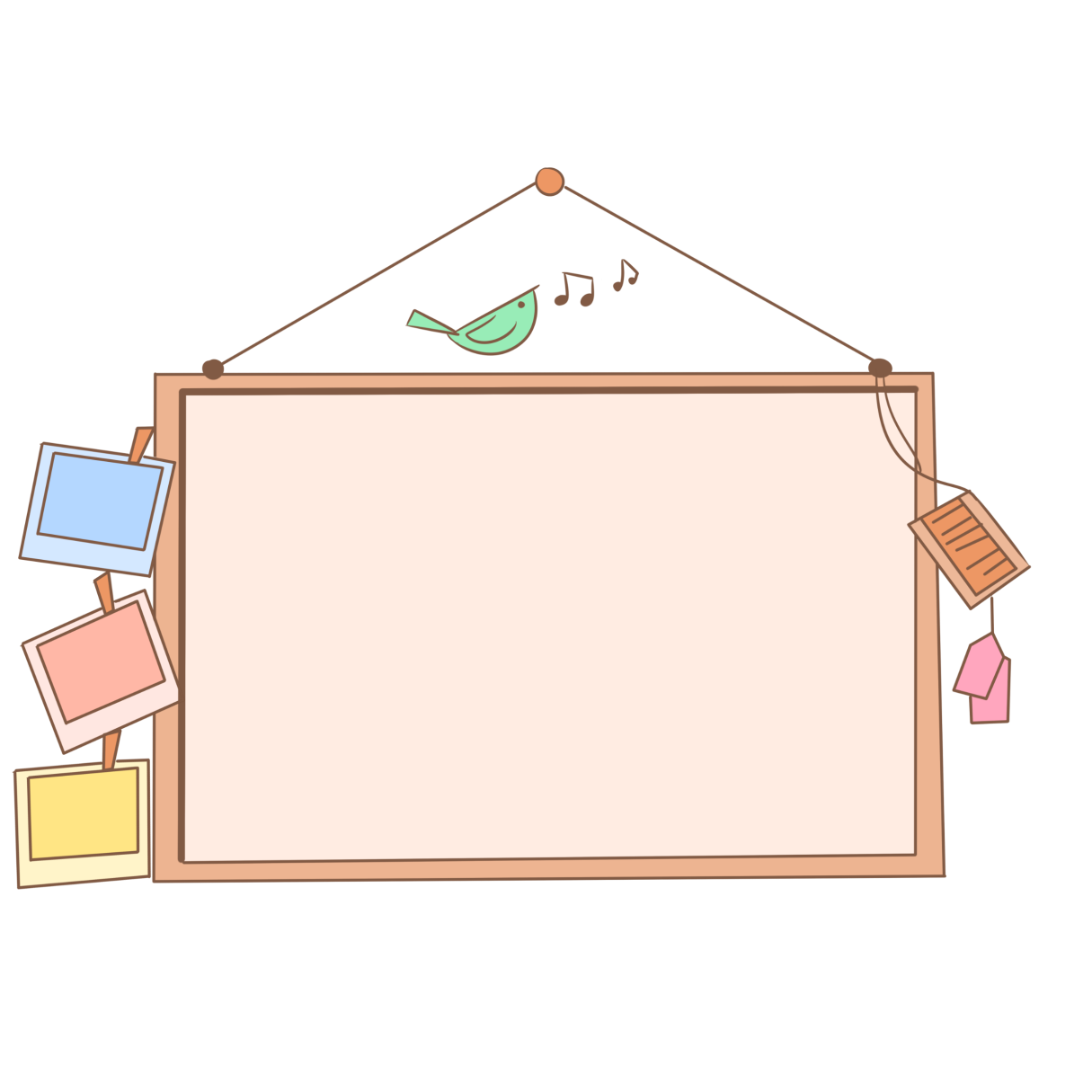 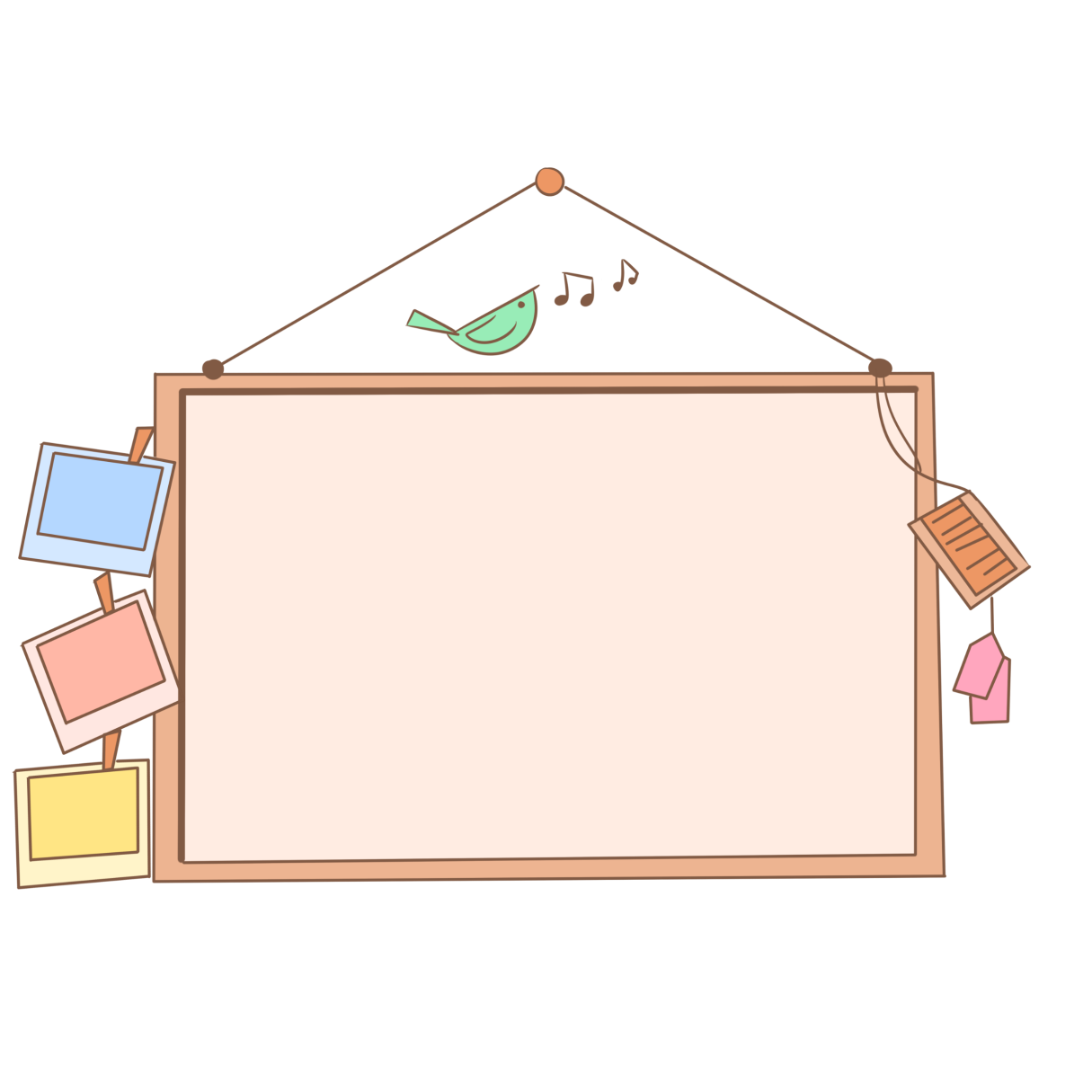 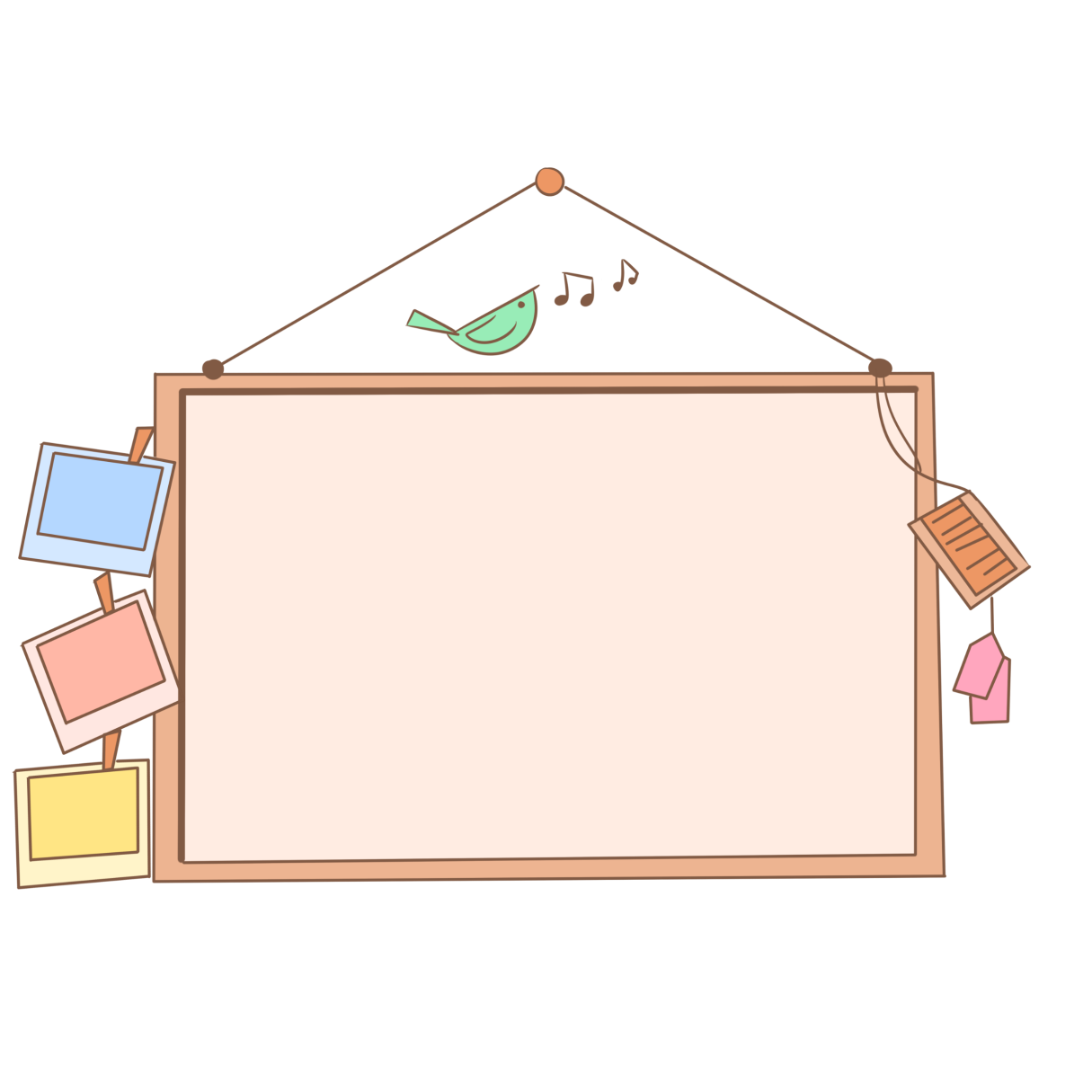 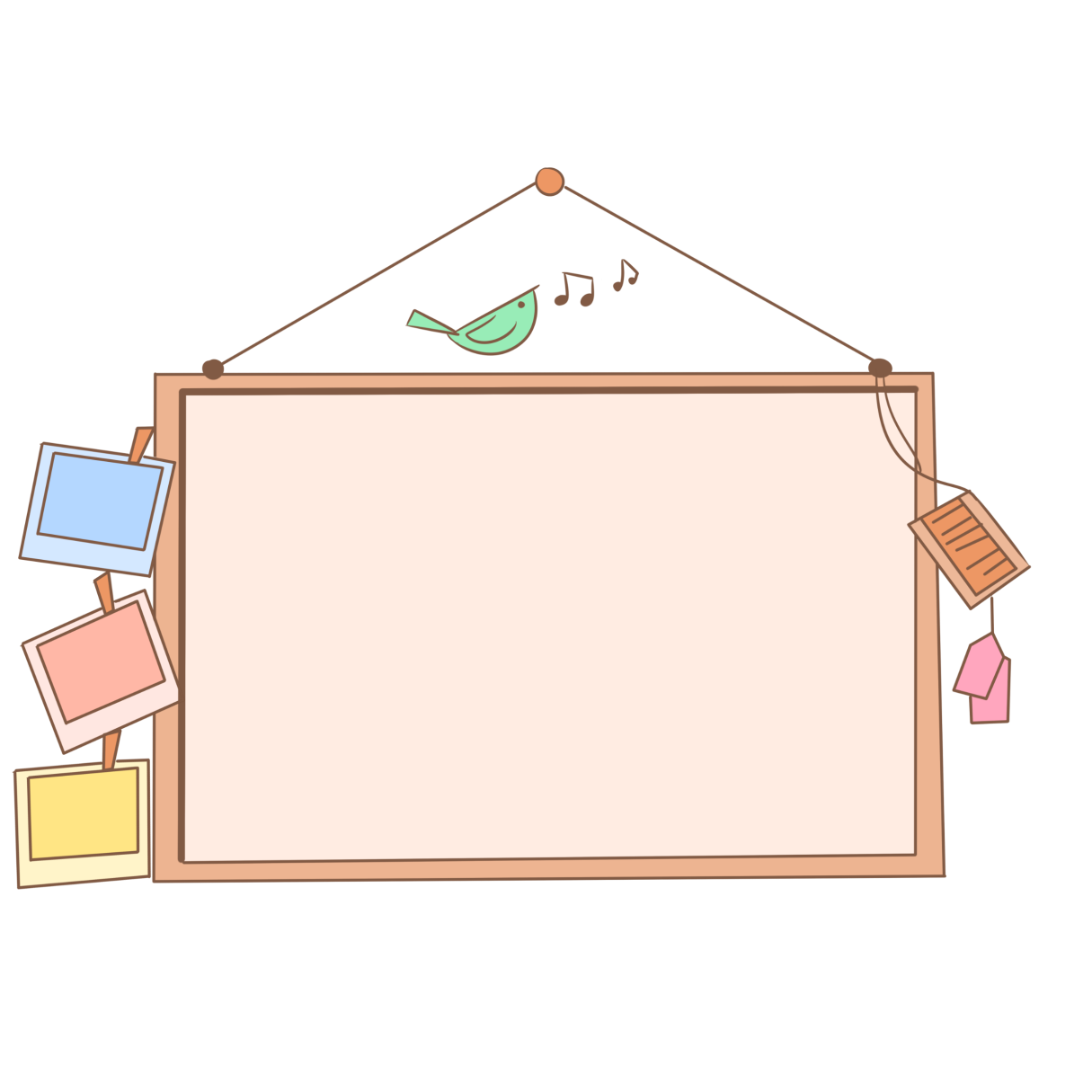 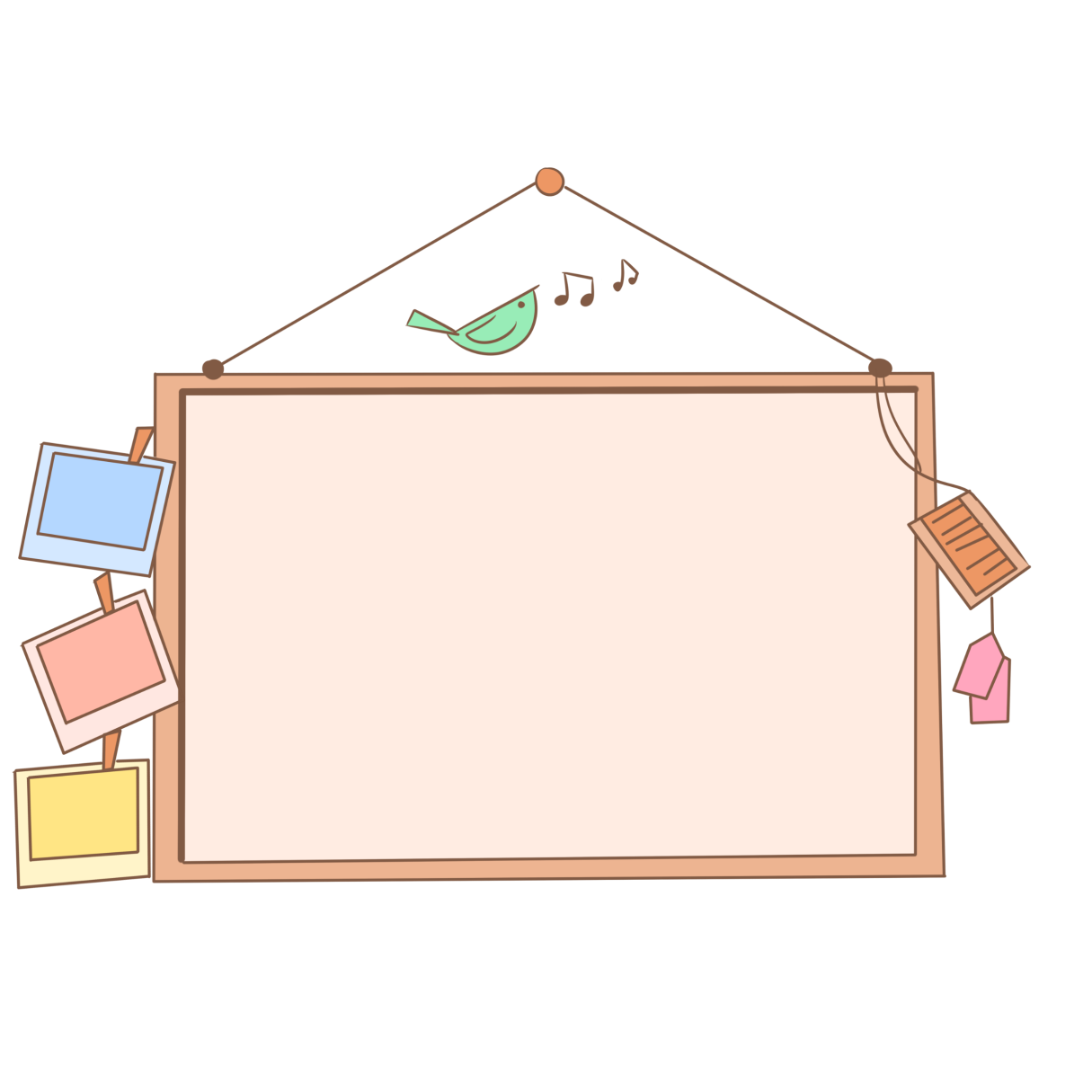 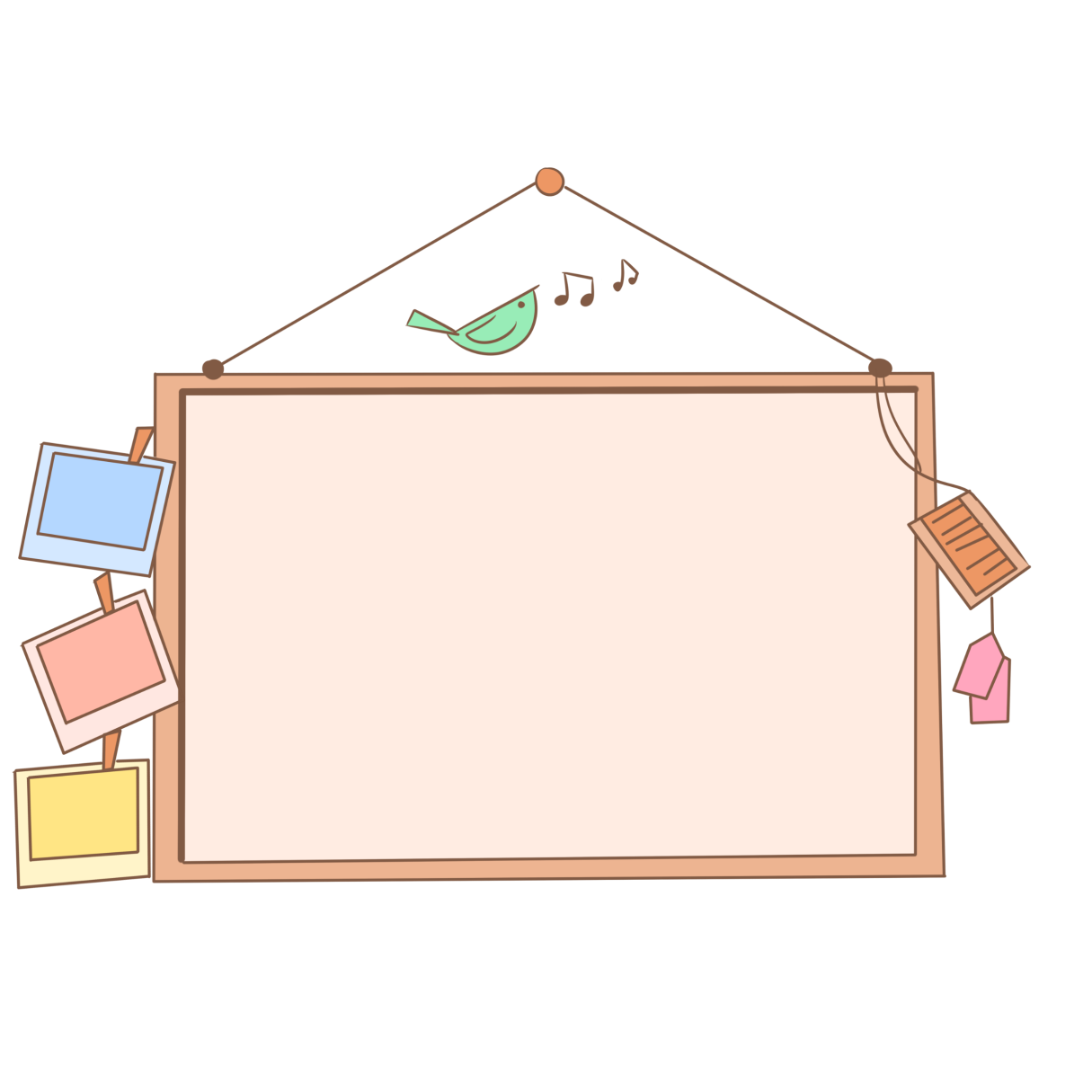 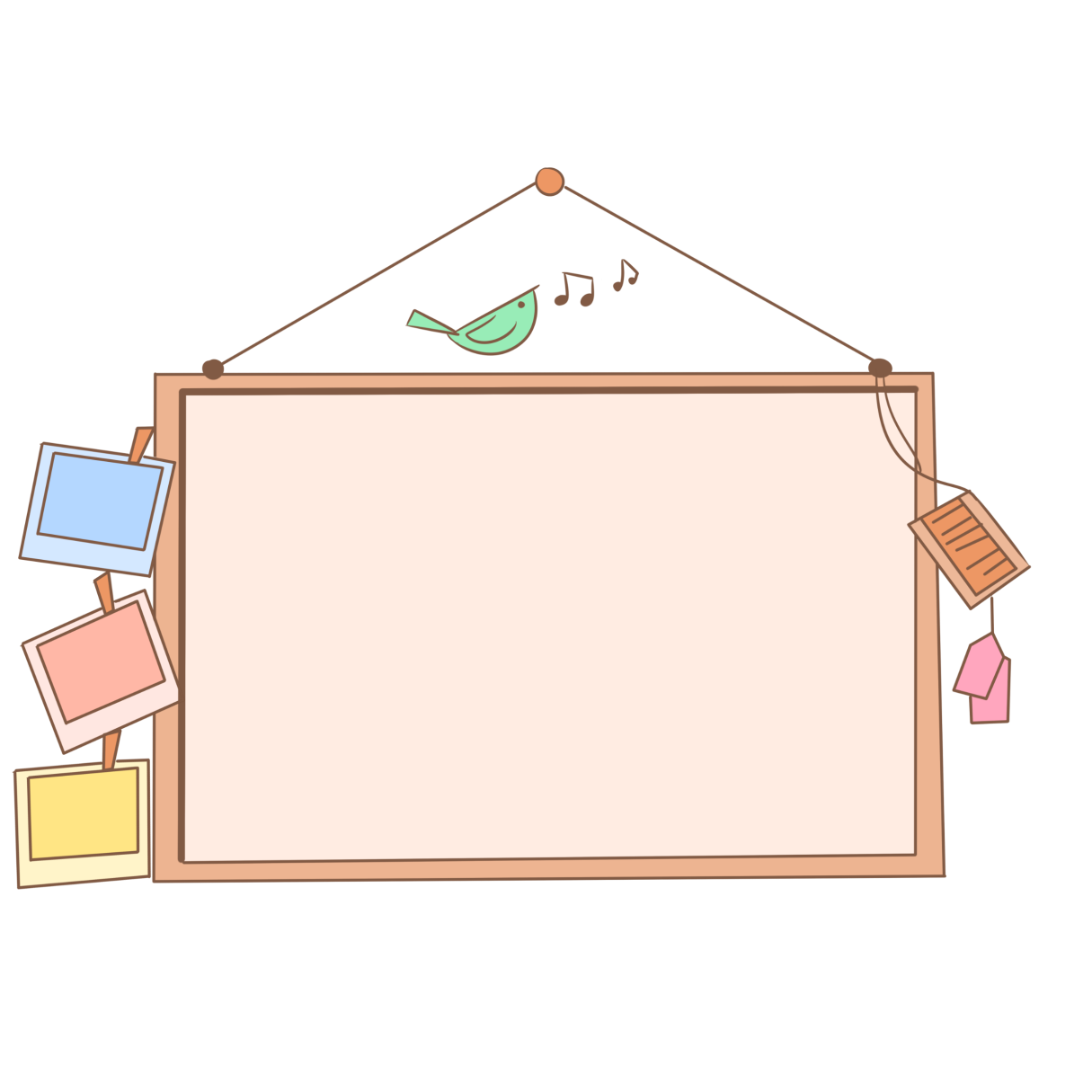 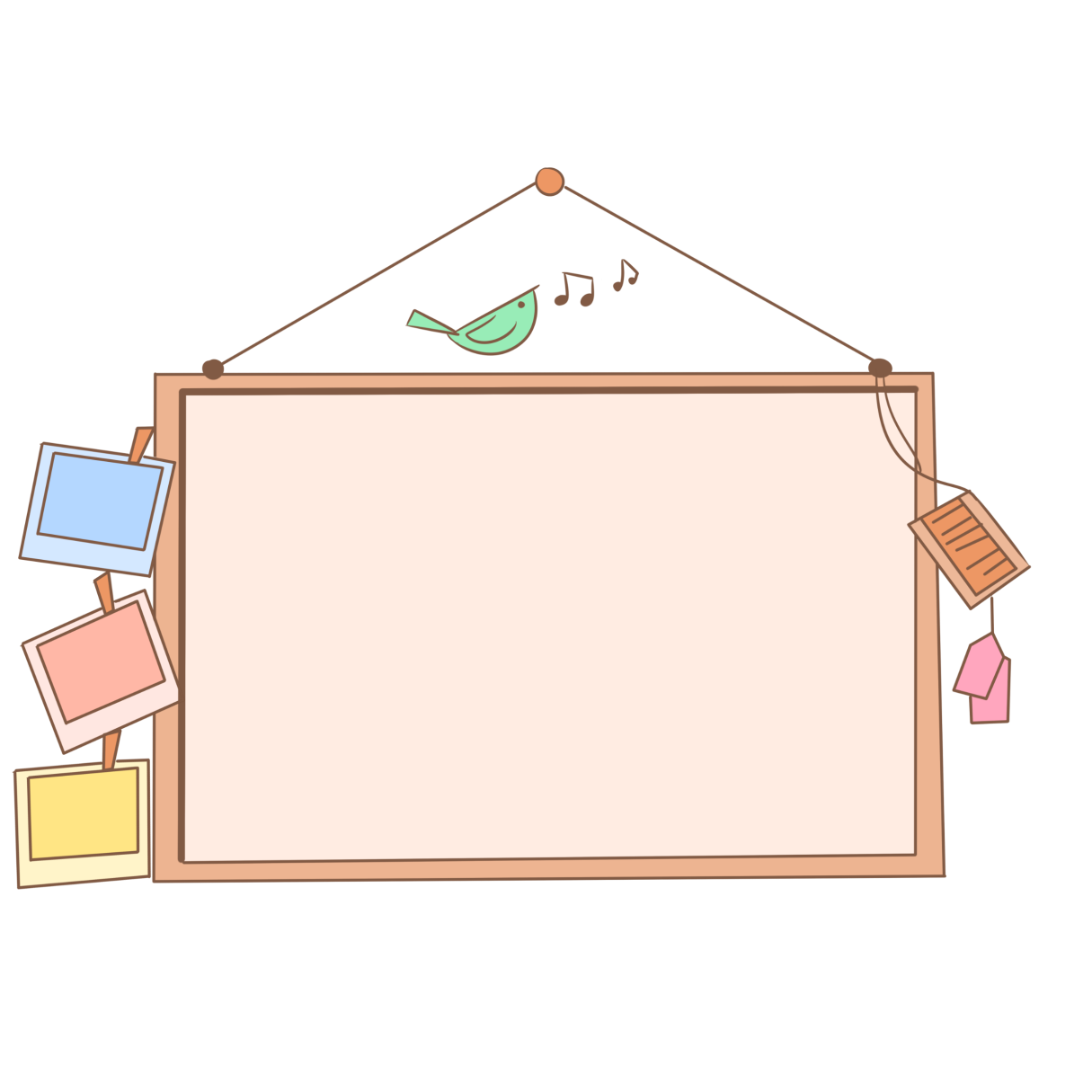 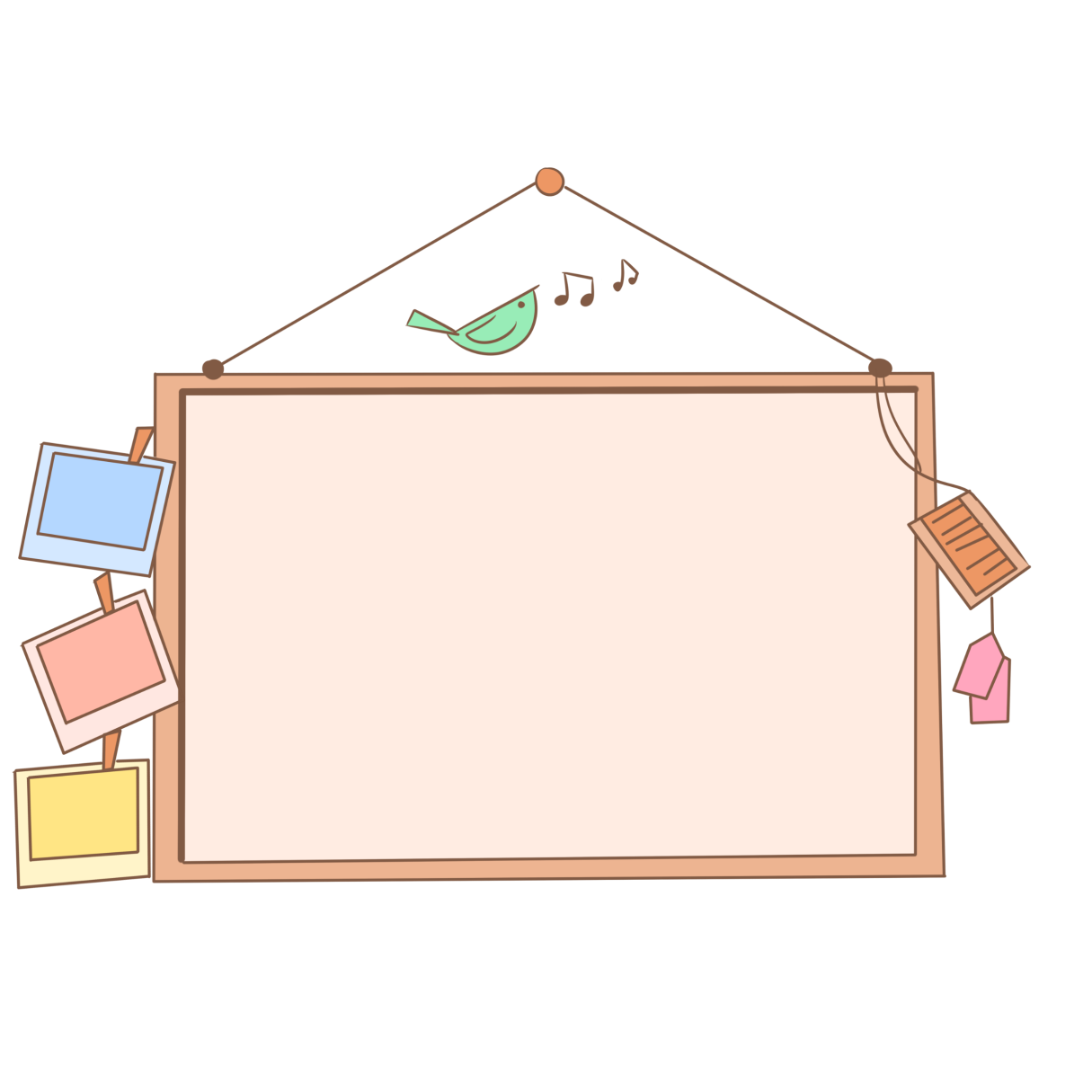 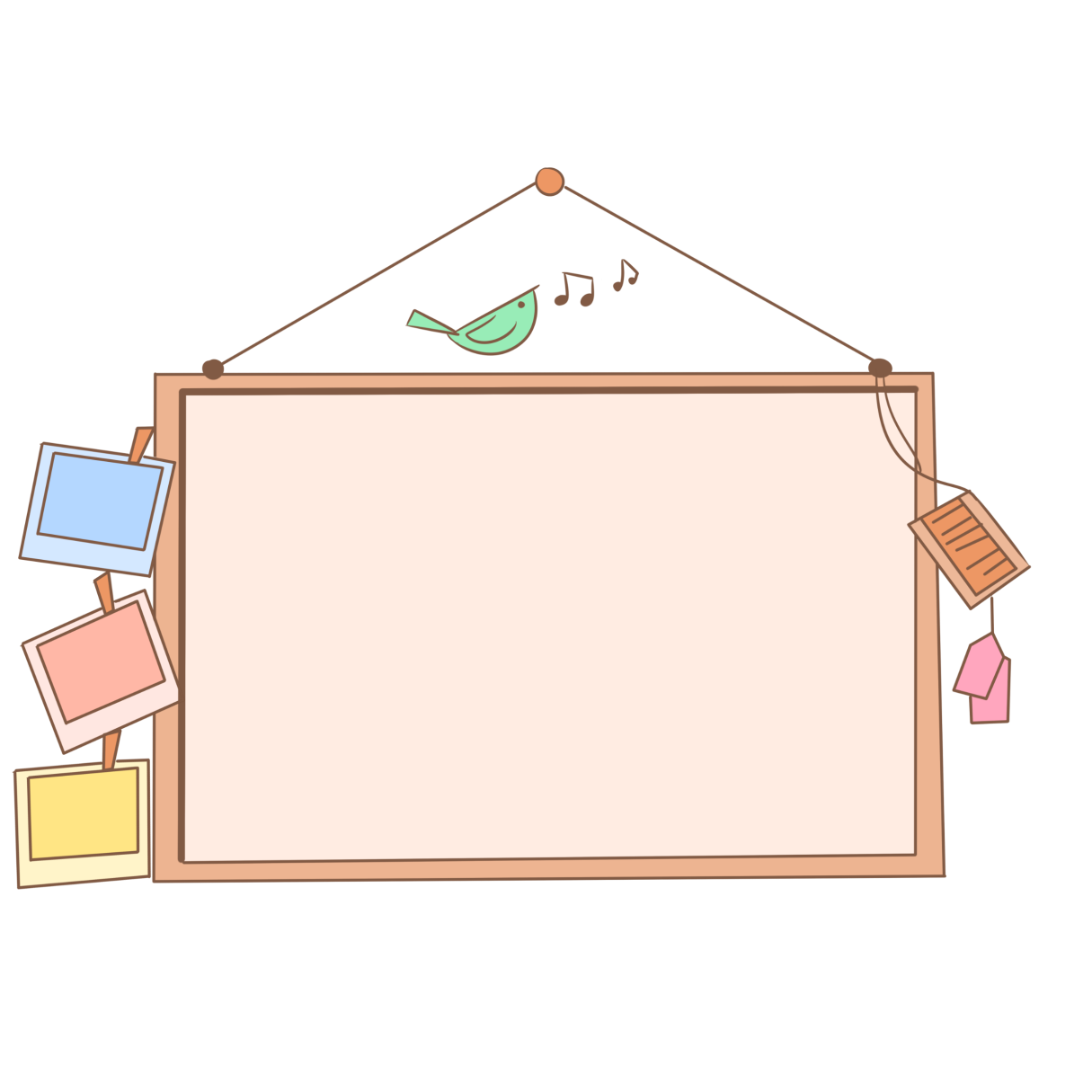 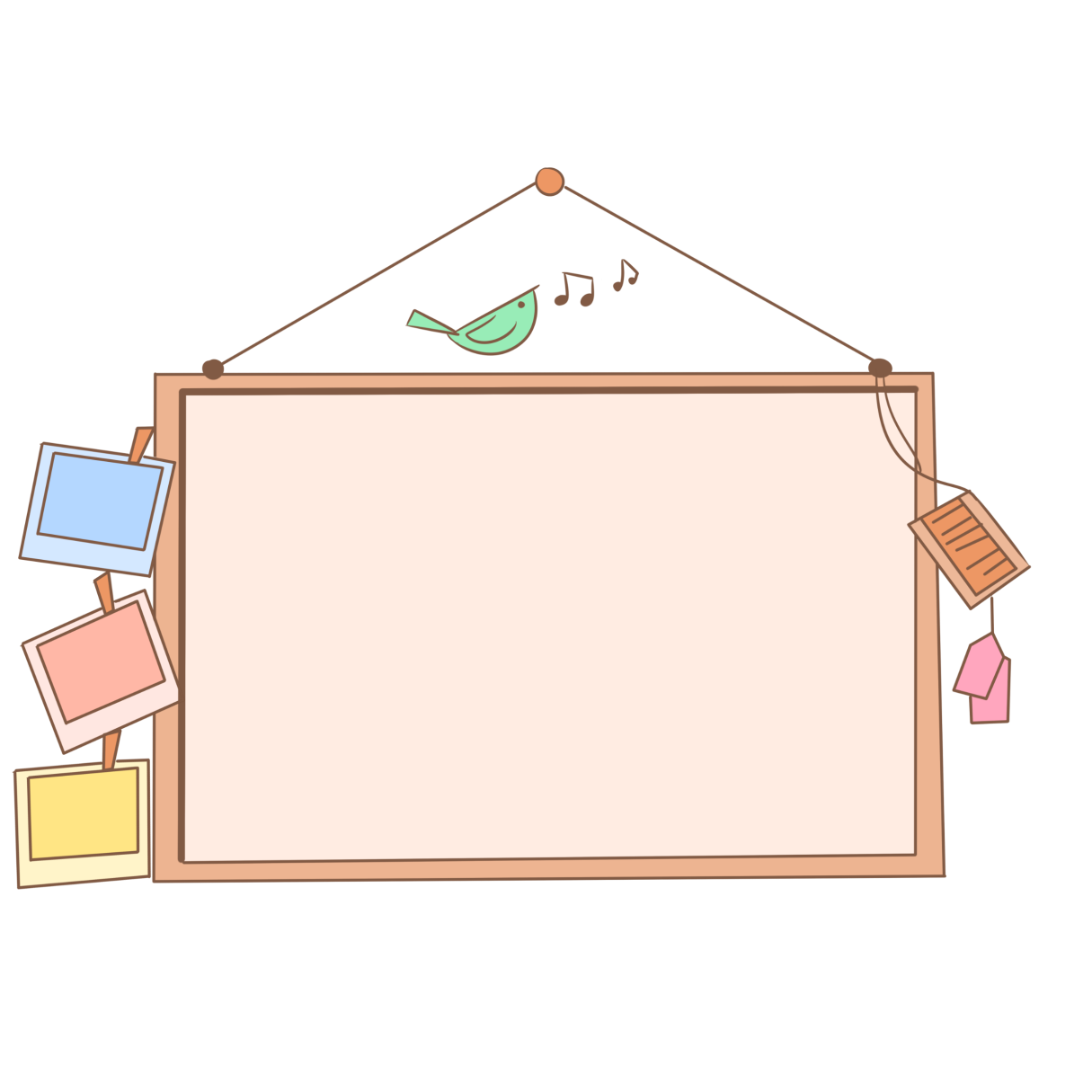 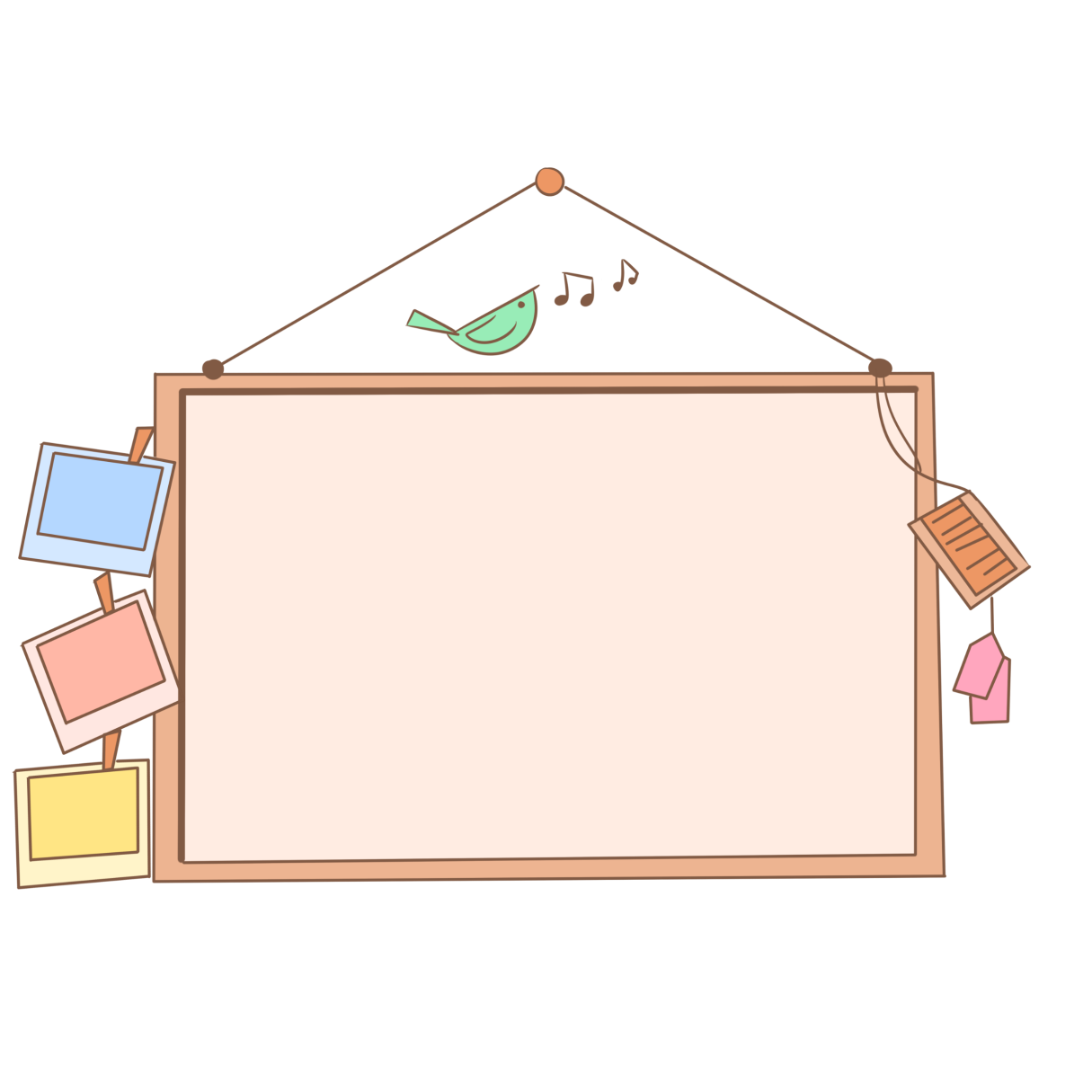 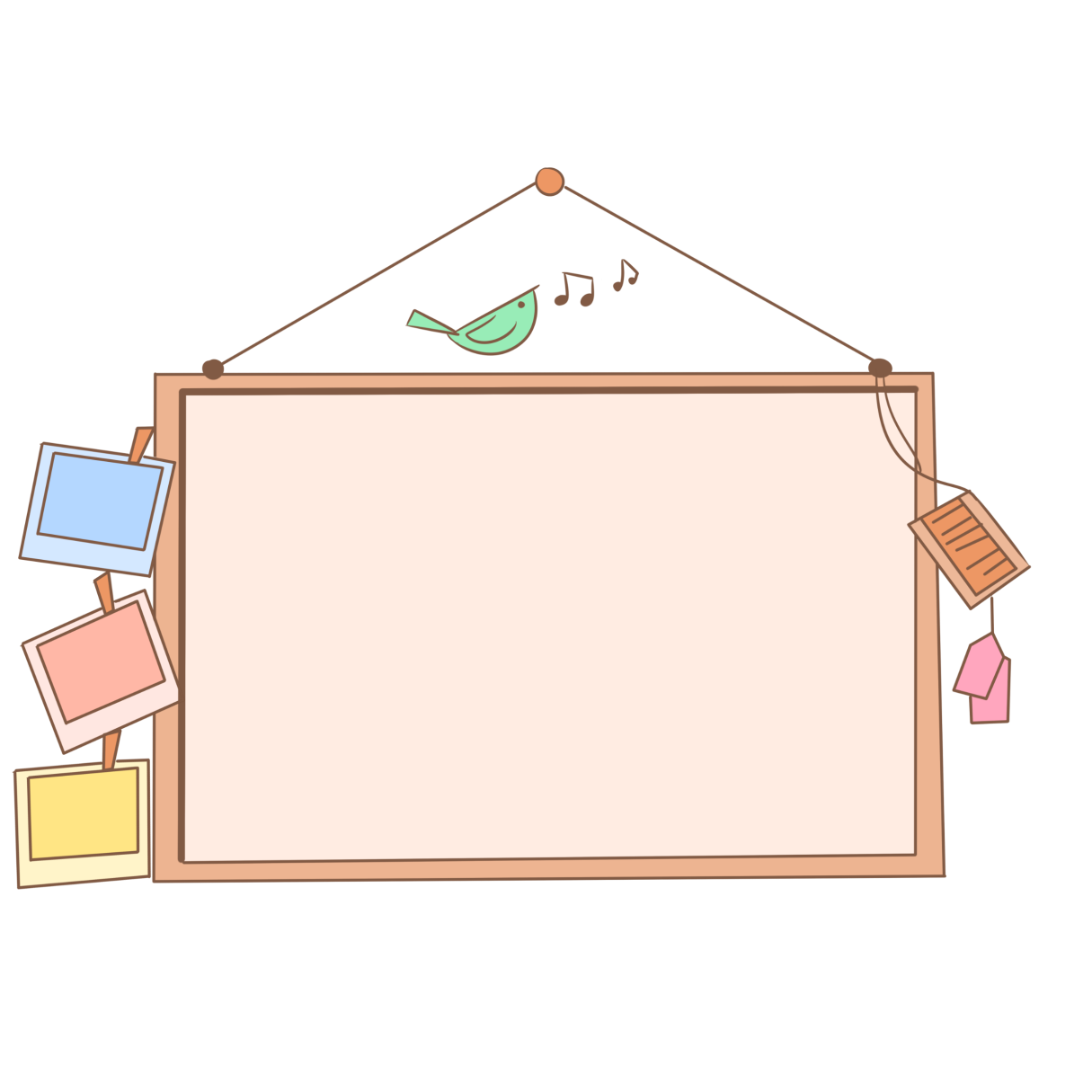 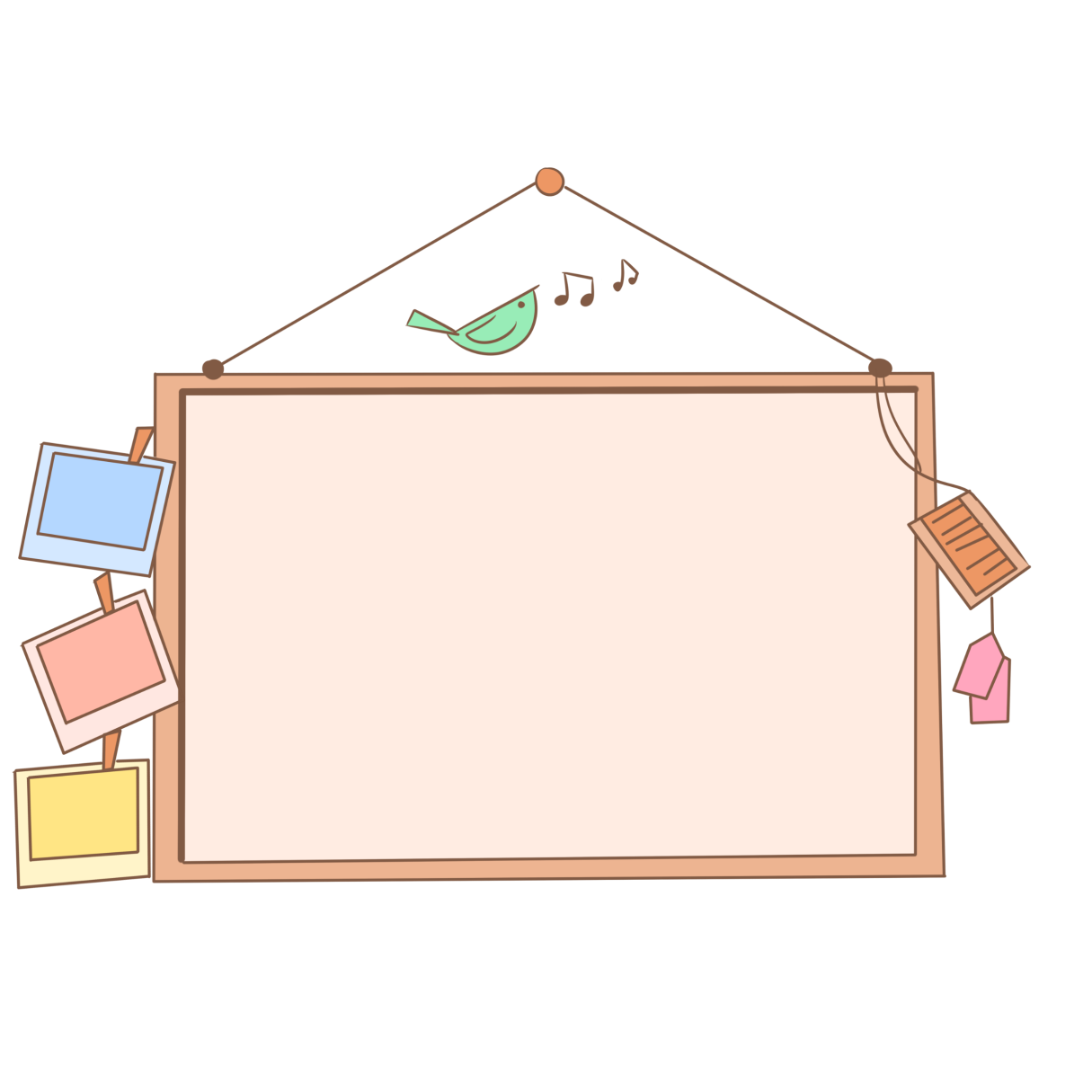 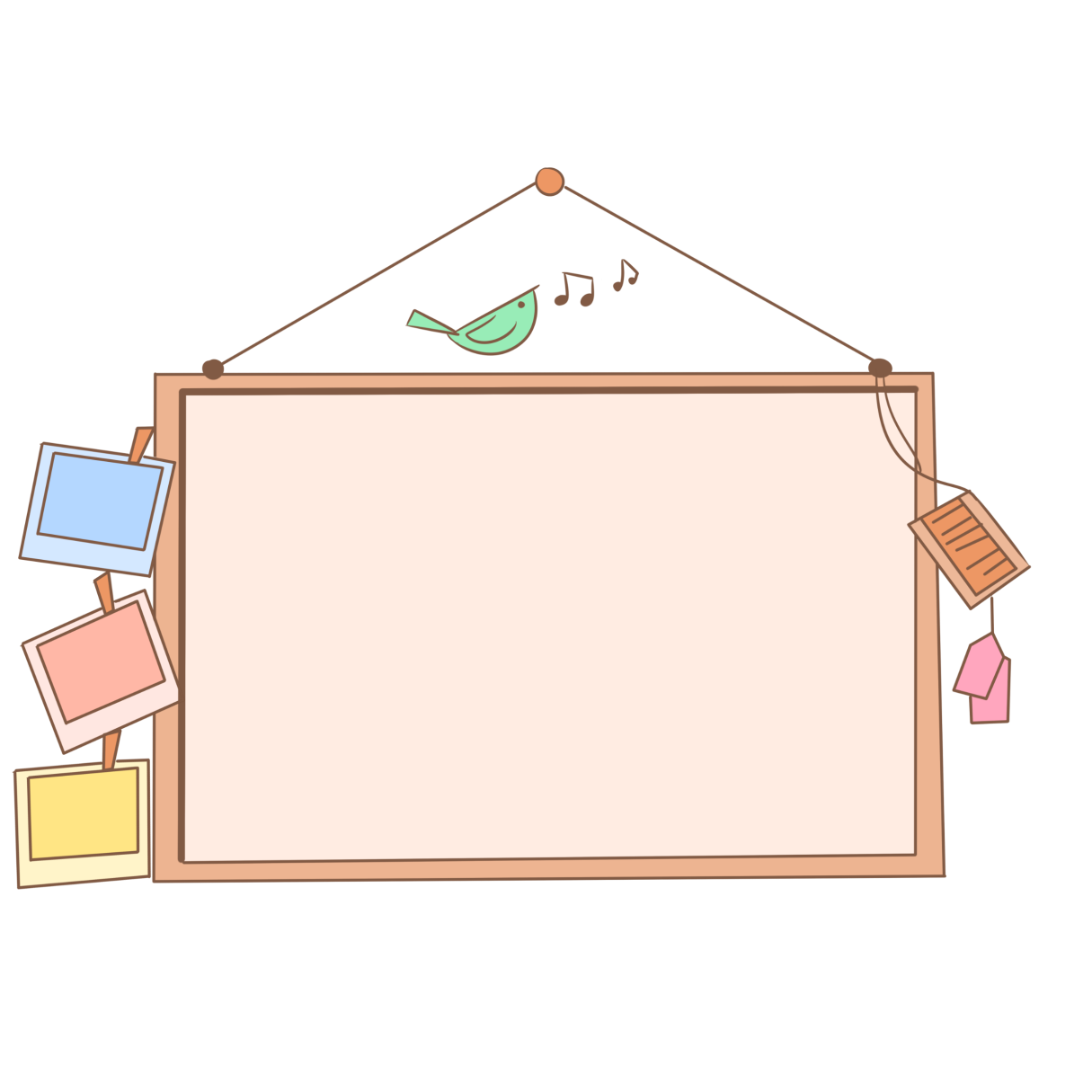 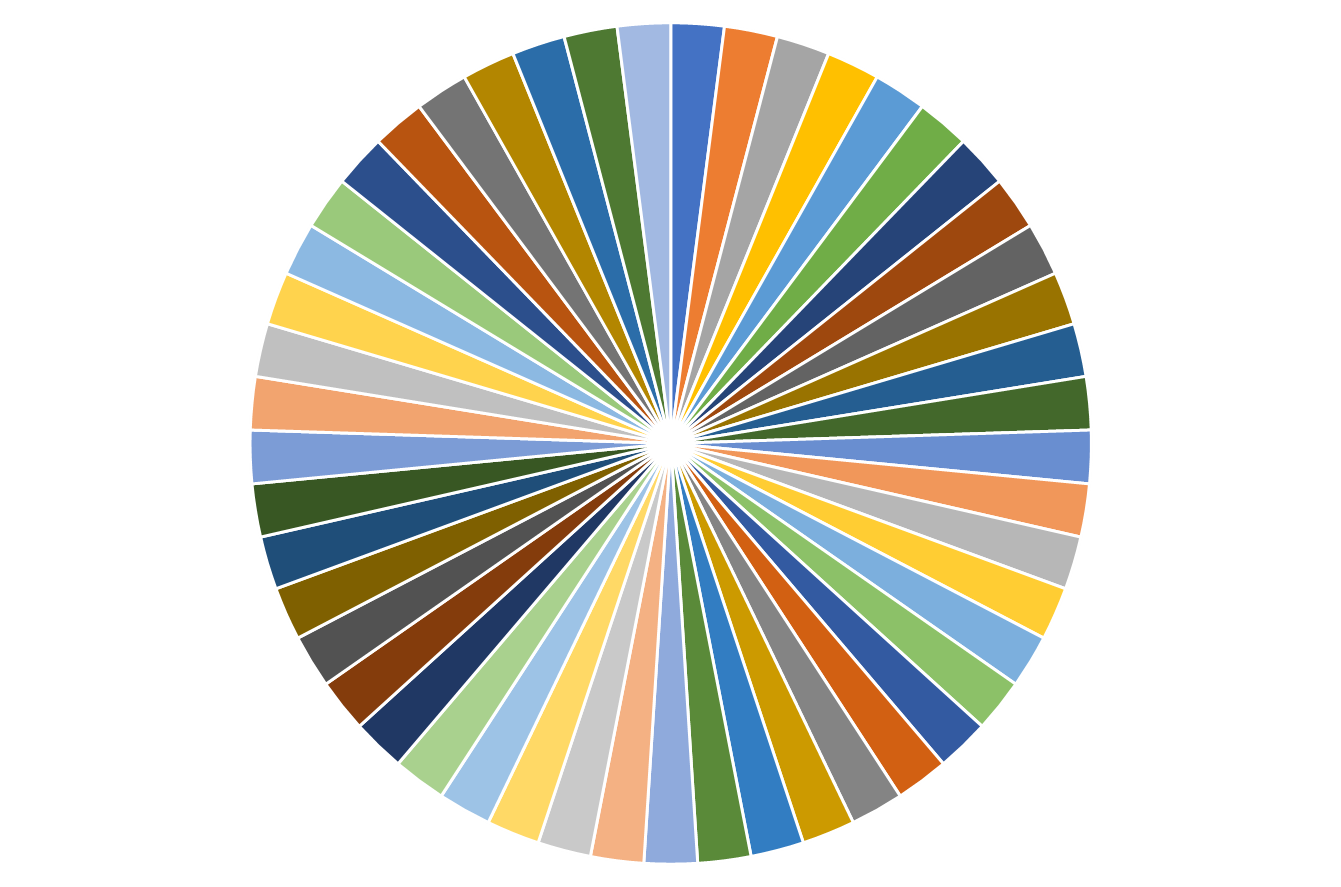 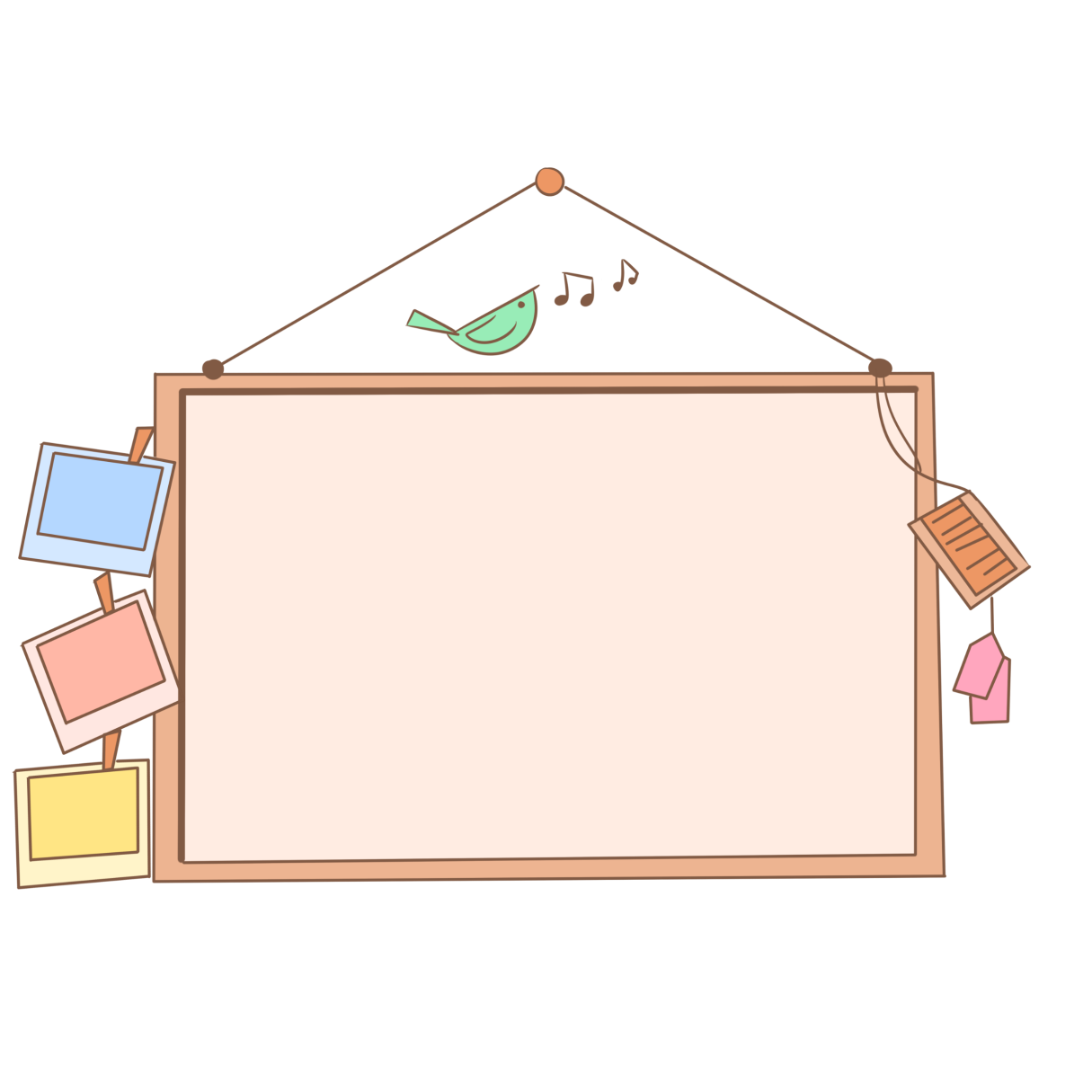 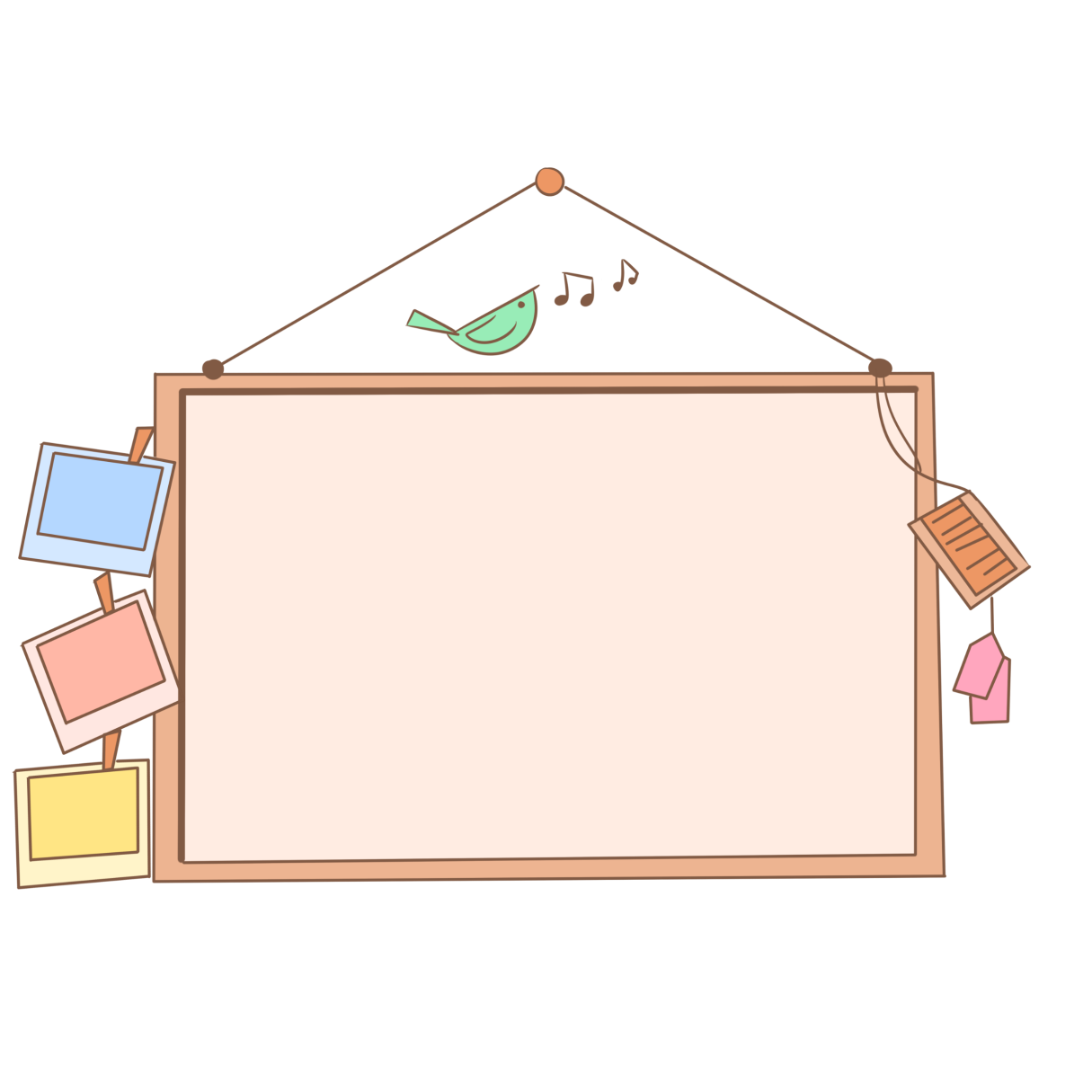 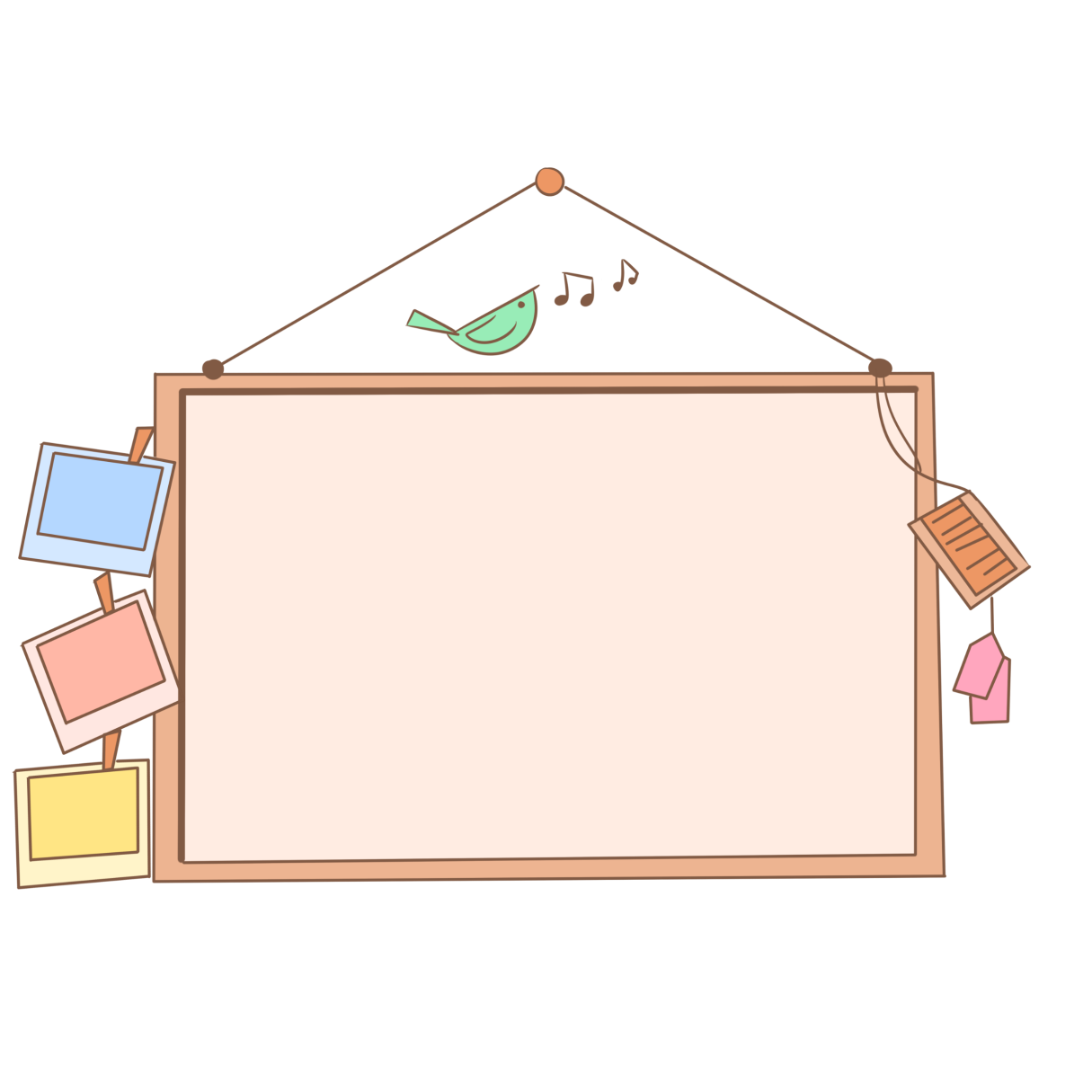 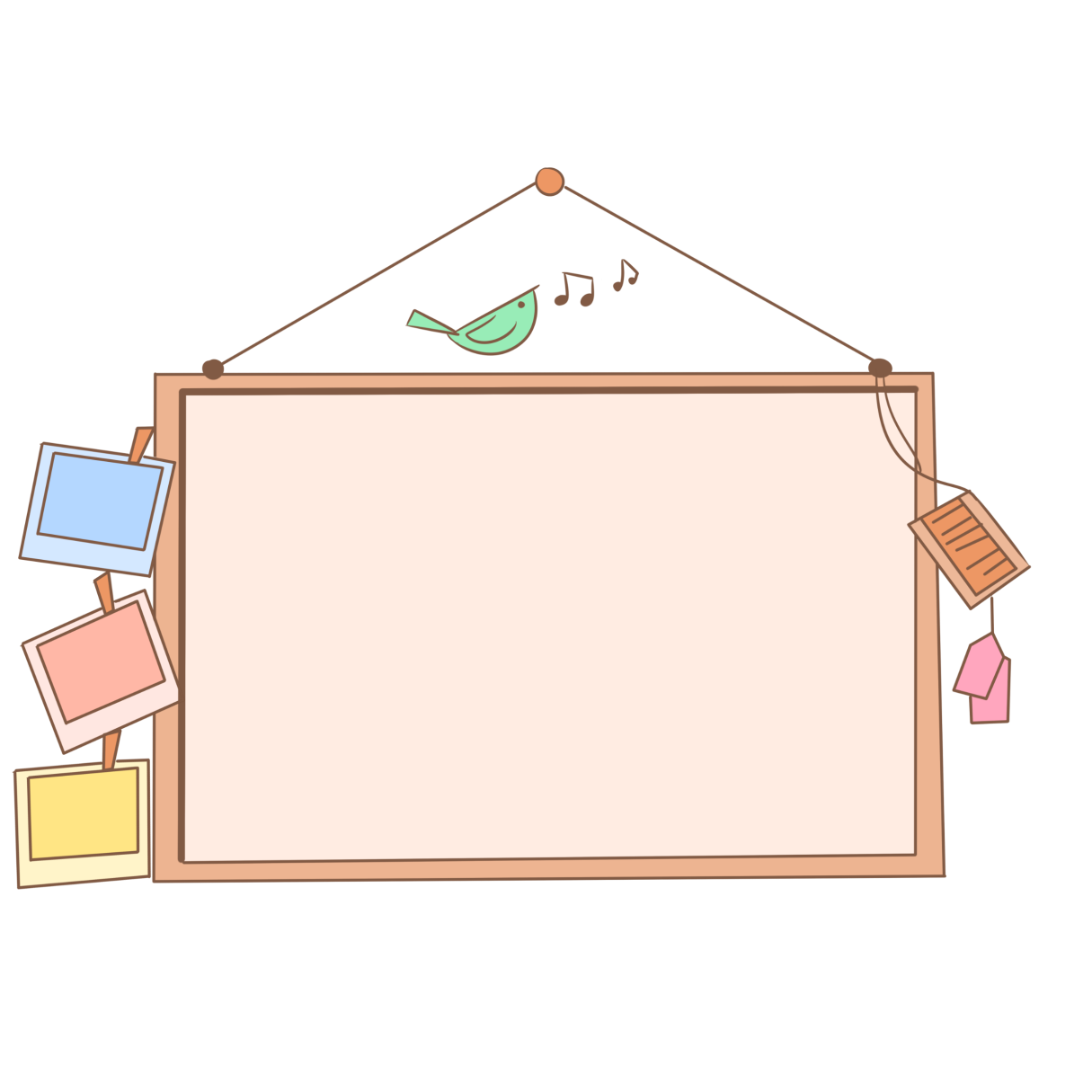 14
13
12
15
16
11
10
17
9
18
8
19
20
7
6
21
5
22
4
23
3
24
Dương Thị 
Lan Anh
2
Vũ Thị
Bạch Dương
25
Đặng Bảo Hoàng
Trần Thị Giang
Đoàn Bảo Linh
Nguyễn Thành
Lộc
Lương Trọng 
Đức
Phạm Khánh
Linh
Bùi Hải Lam
Trần Trung 
Kiên
Nguyễn Mỹ
Huyền
Lê Nguyễn
Hồng Hạnh
Vũ Thị 
Quỳnh Hoa
Lê Hương 
Giang
Hoàng Thị
Xuân Mai
Đặng Tuấn Anh
1
Nguyễn Mai Anh
Triệu Phương 
Anh
Lương Quỳnh
Chi
Lê Bích Diệp
Nguyễn Vũ
Phương Anh
Nguyễn Thị
Vân Anh
Lê Thị Ánh
Phạm Lê 
Minh Anh
Đỗ Thị 
Ngọc Bích
26
27
49
28
48
29
47
30
46
31
45
32
44
33
43
34
42
35
41
36
40
37
39
38
S - F